Projekt ,,Wysokie kompetencje uczniów V LO – Inwestycją w przyszłość ‘’
W ramach projektu w I semestrze 2017/2018 prowadzono:
Koło robotyki
Koło eksperymentu fizycznego
Koło grafiki 3D
Zajęcia rozwijające prowadził nauczyciel fizyki, informatyki – Anna Danuta Zdunko
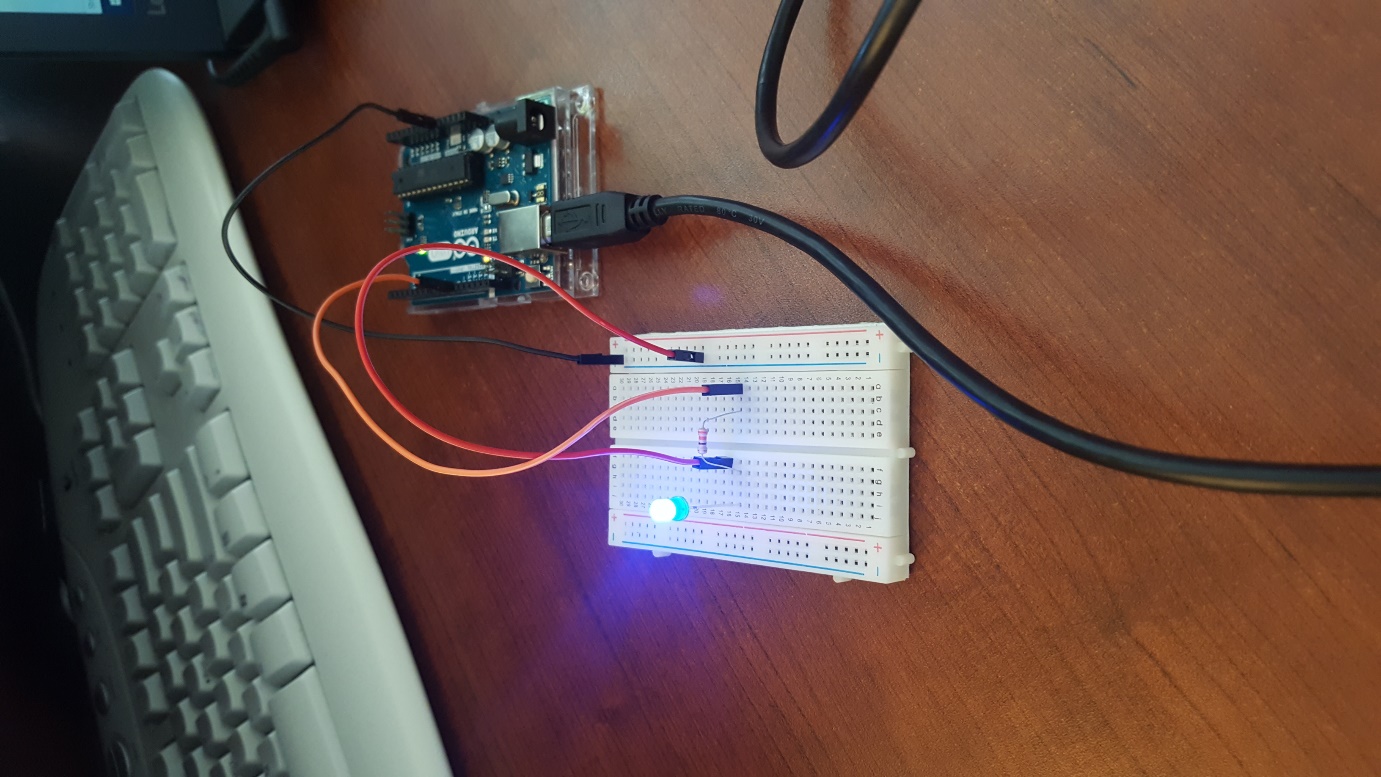 Koło robotyki  profil Informatyka-RobotykaPlatforma Arduino Uno – z jedną diodą
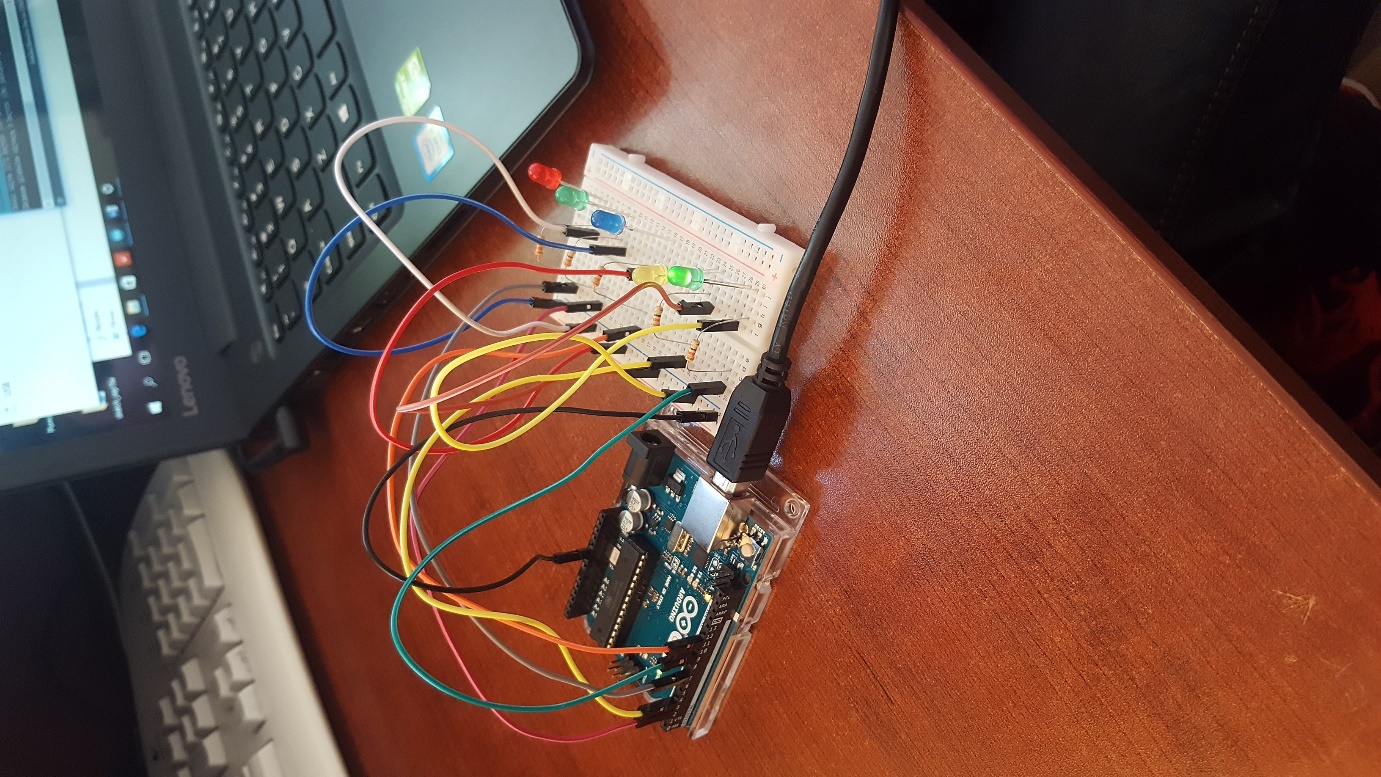 Platforma Arduino Uno – z 5  diodami
Program w języku C++ migania 5 diod
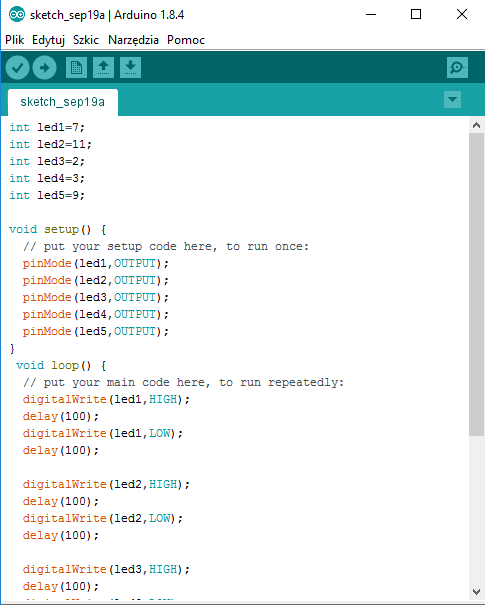 Uczennice z kl. 2f „smakują” elektronikę
Programują układ diod na platformie Arduino Uno
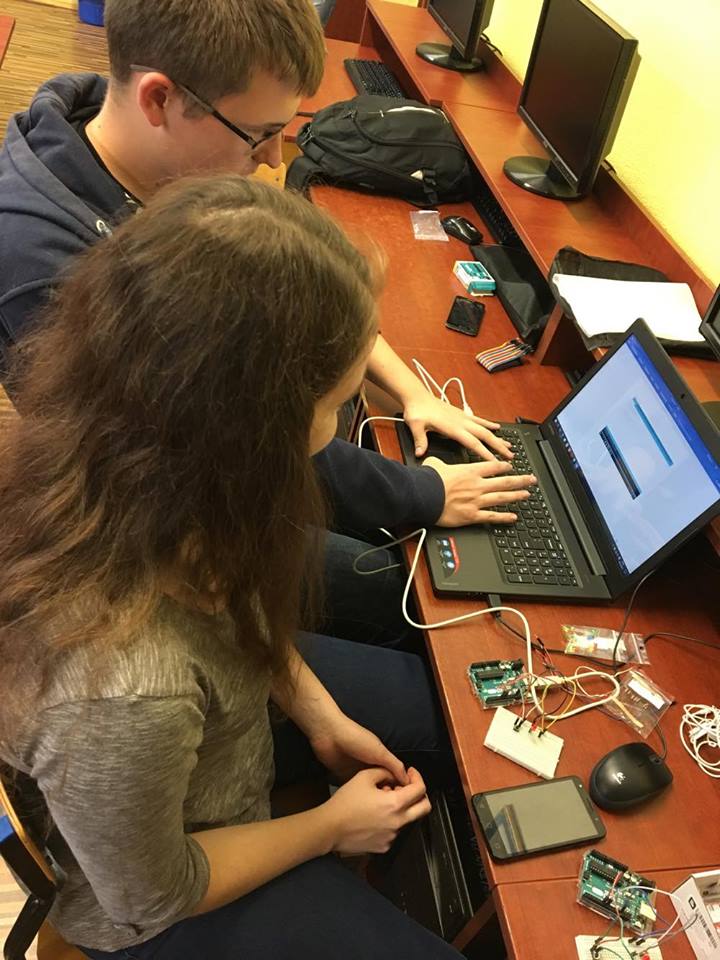 Światła drogowe projektują i programują  uczniowie z Koła robotyki  kl. IIF
Układ świateł drogowych – projekt wykonany na platformie Arduino Uno
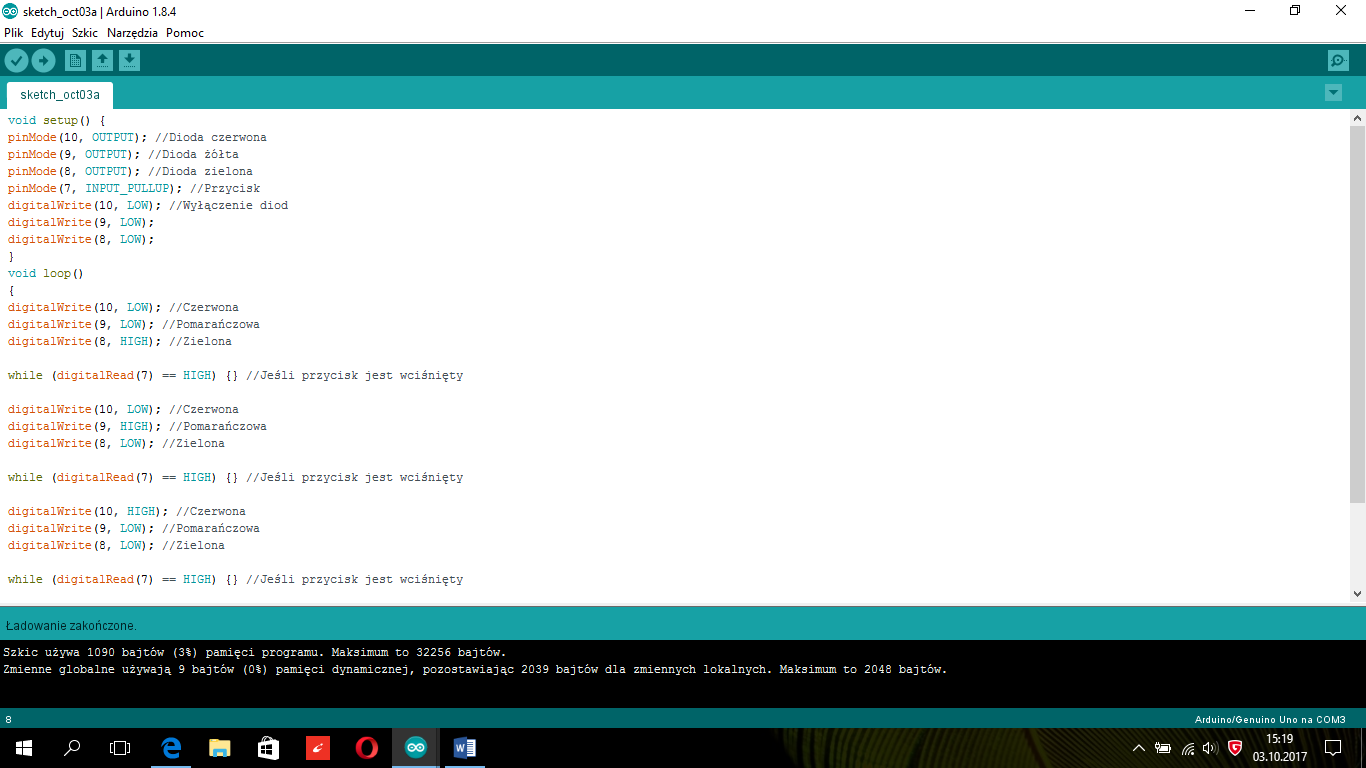 Układ świateł drogowych – program napisany w języku C++
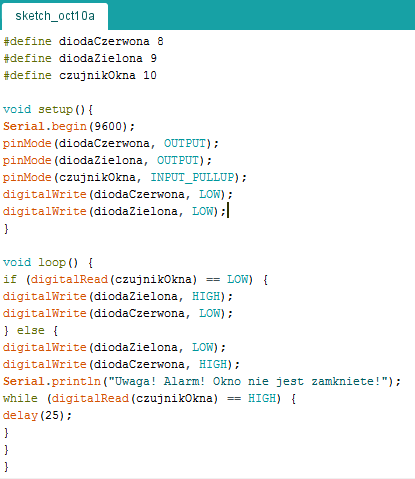 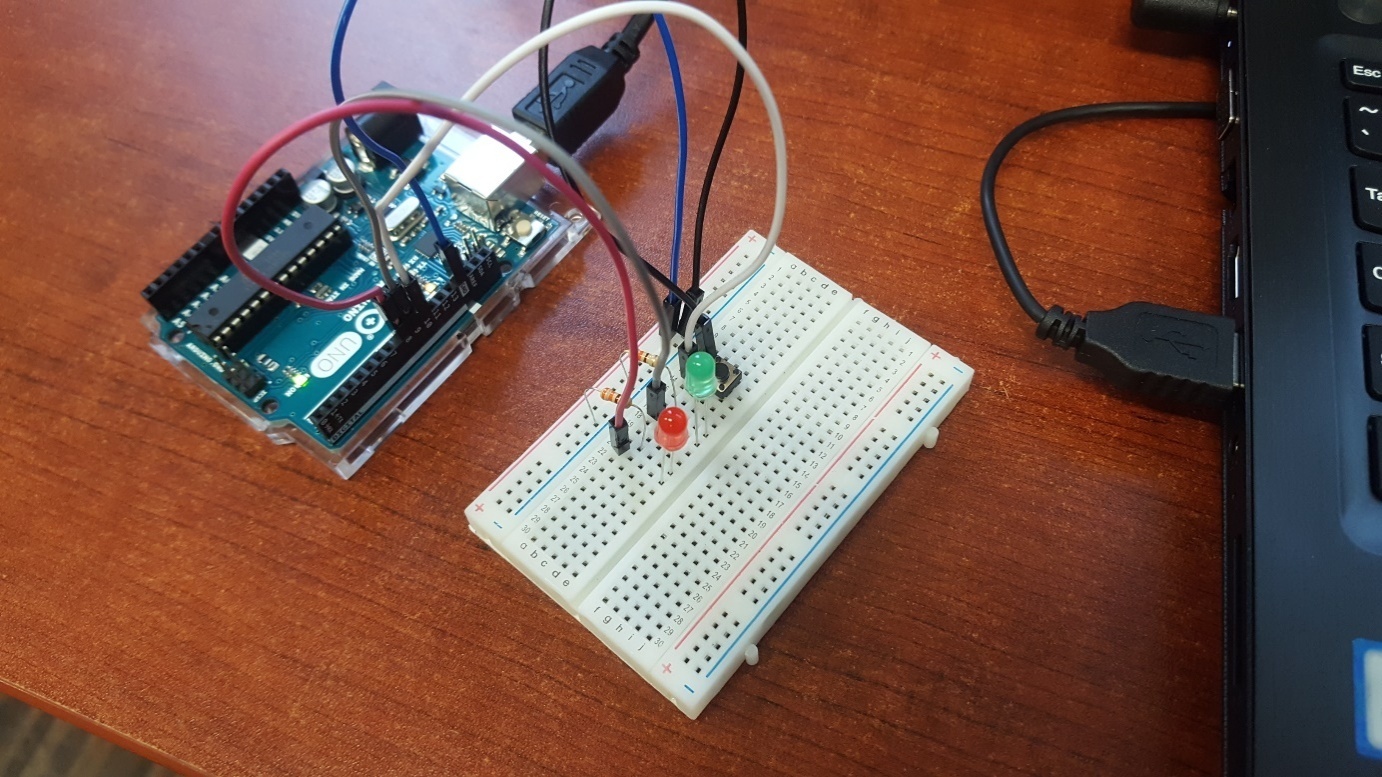 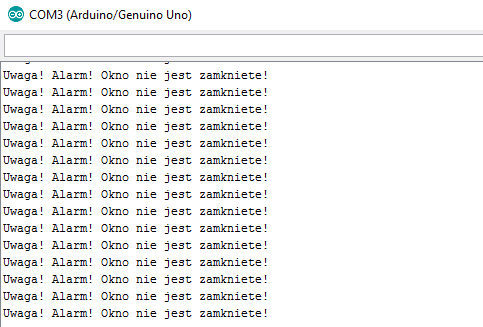 Alarm domowy
Zaprojektowali: Monika NiskaWalentyna Waśko
Gabriel Ziemannkl. IIF
Przycisk wciśnięty alarm!!!
Układ elektroniczny alarmu, sprawdzenie działaniaProjektują: Rafał Marcinkiewicz, Sylwia Sienkiewicz, Dominika Płonowska
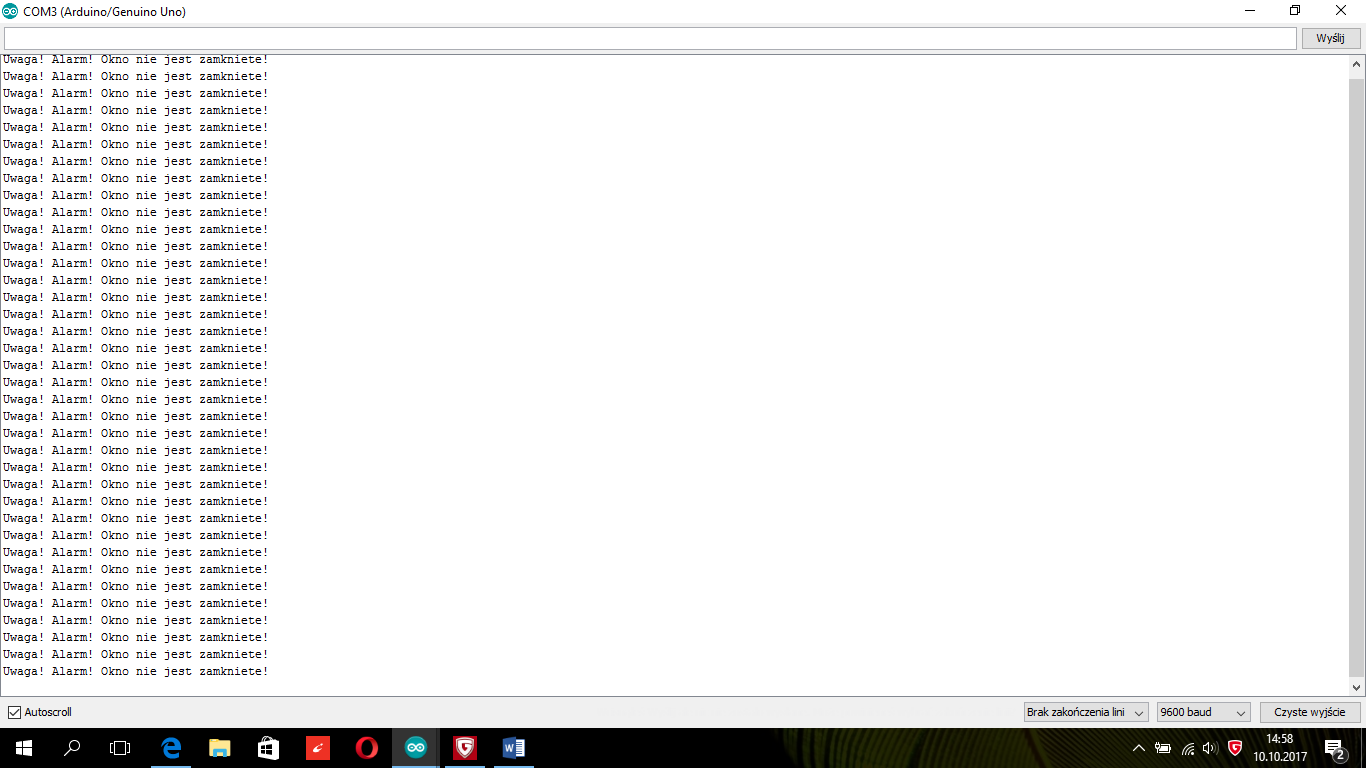 Monitor portu szeregowego.
Serwomechanizm w praktyce
Zaprojektowali: Monika Niska, Walentyna Waśko, Gabriel Ziemann
Program obraca śmigiełko serwomechanizmu o pewien kąt i  powraca do punktu wyjścia
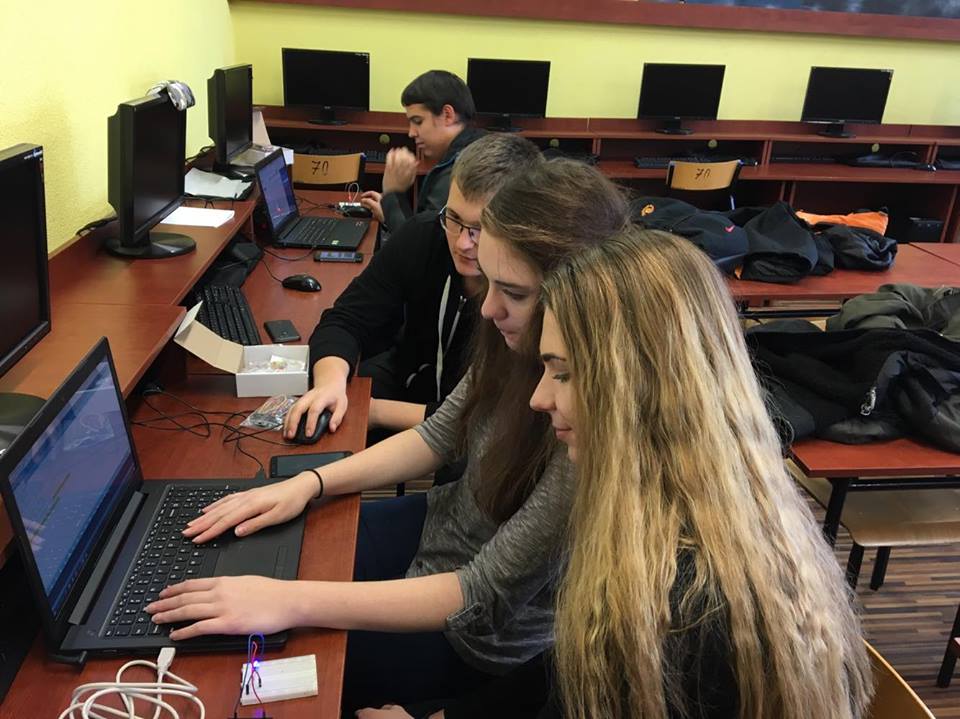 Serwomechanizm wykonali:- Rafał Marcinkiewicz- Sylwia Sienkiewicz- Dominika Płonowska
Obroty układu o pewien kąt są niezbędne do zaprojektowania najprostszego robota.
Układ po prawidłowym podłączeniu pokazuje odległość od obiektu, który jest w ruchu.
Czujnik odległość zmierzył odległość i wypisał wartości w monitorze portu szeregowego, buzer zasygnalizował pomiar sygnałem dźwiękowym – jest to prosta centralka alarmowa.
Projektowali i programowali: Gabriel Ziemann i Monika Niska kl. IIF
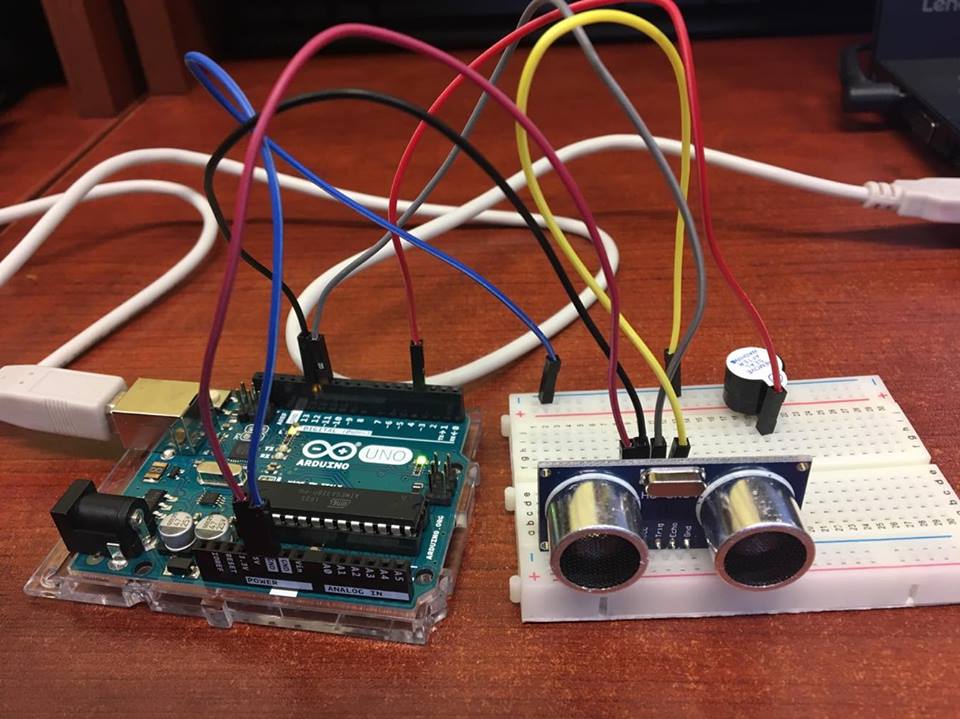 Centralkę alarmową z czujnikiem odległości HC-SR04 przygotowali: SEBASTIAN KISIELEWICZ i HUBERT FIESIAK  kl. IIF
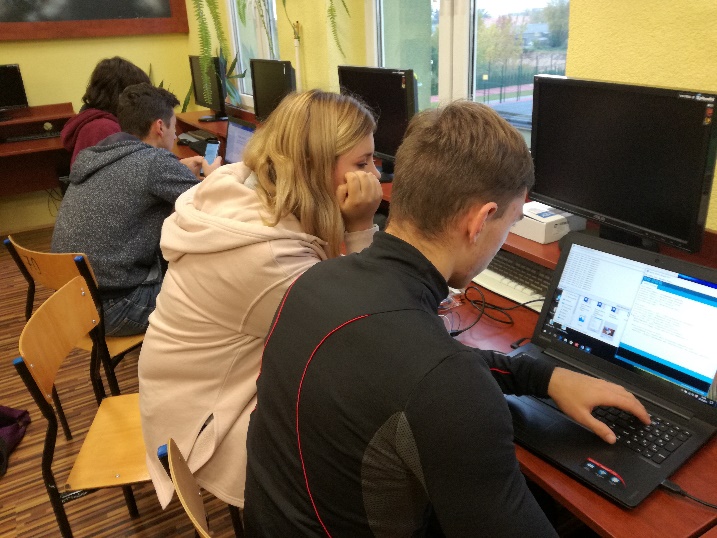 Koło robotyki  Gabriel Ziemann Monika Niska kl. IIF
Sygnał kierowania silnikiem sygnalizowany jest świeceniem diod :
czerwony kolor - silnik kręci się w prawo
zielony kolor - silnik kręci się w lewo
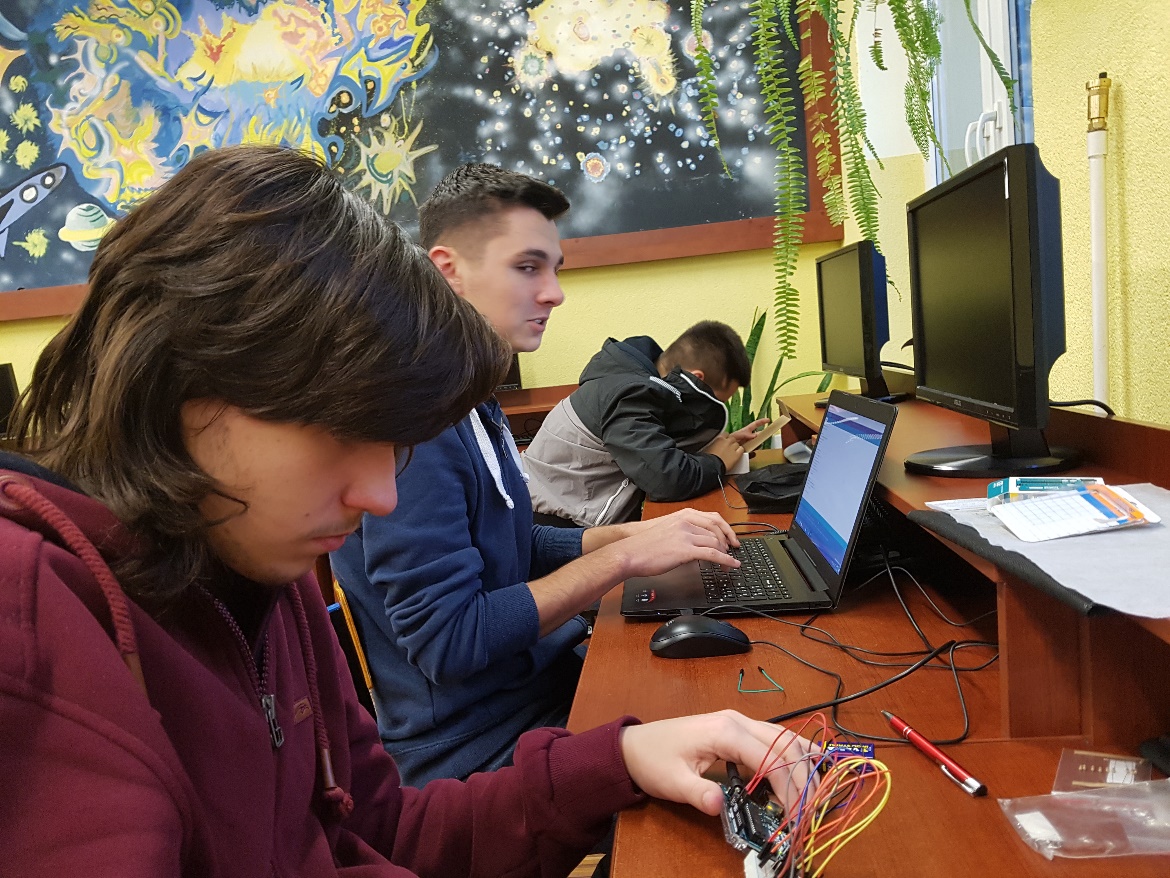 Jan Kasperuk   Filip Michał Mierzyński    Emil Mucha   profil Informatyka-Robotyka sprawdzają symulację silnika
Diody RGB – mogą świecić w dowolnym kolorze
Diody RGB
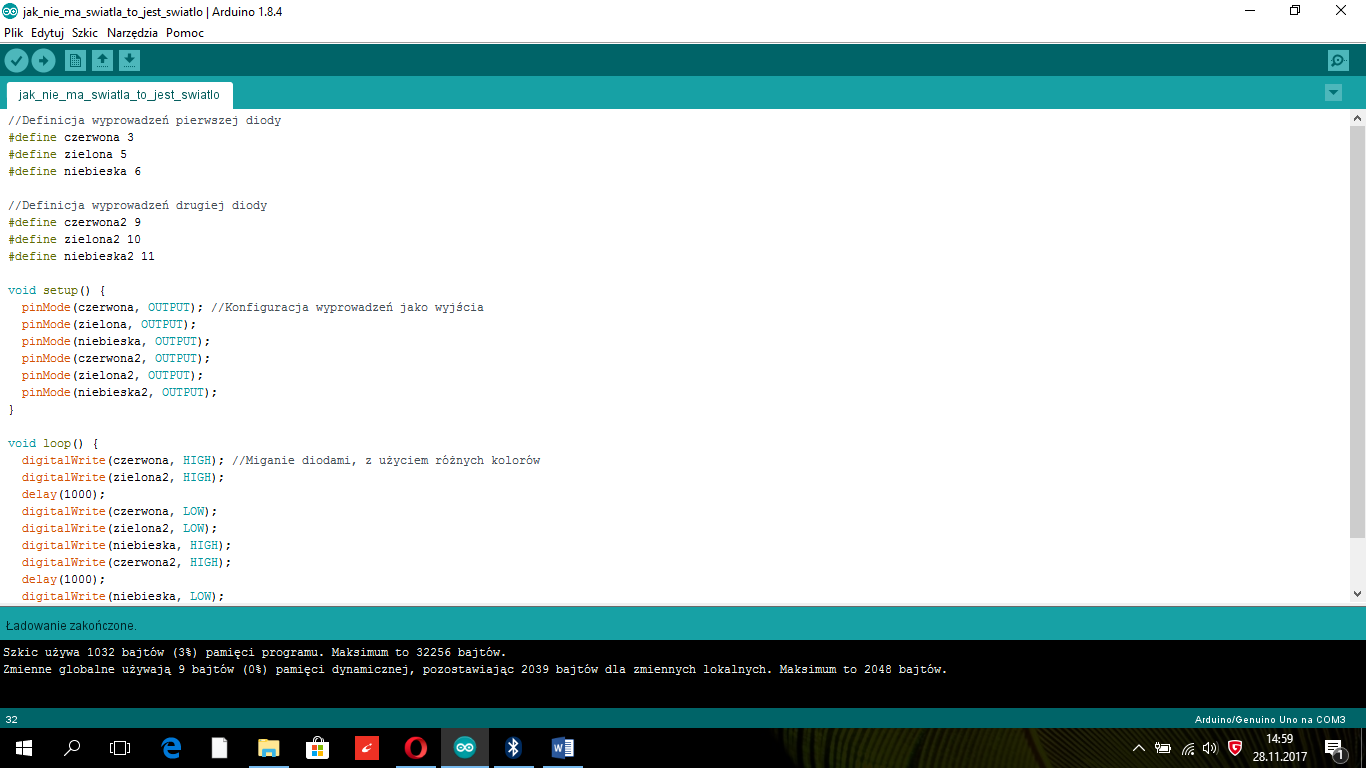 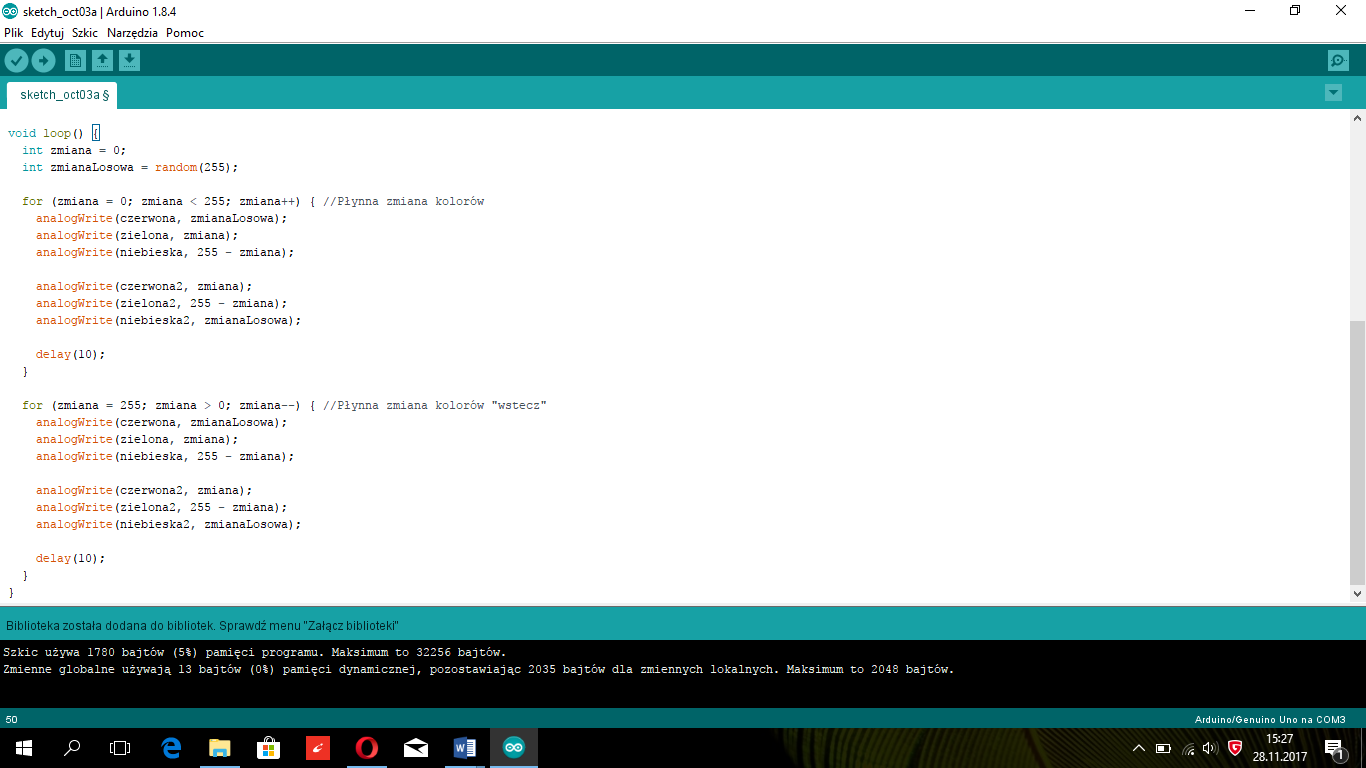 Program diody RGB
Listwę LED podłączyli Michał Szczytko, Bartosz Daszuta kl. IIF – koło robotyki
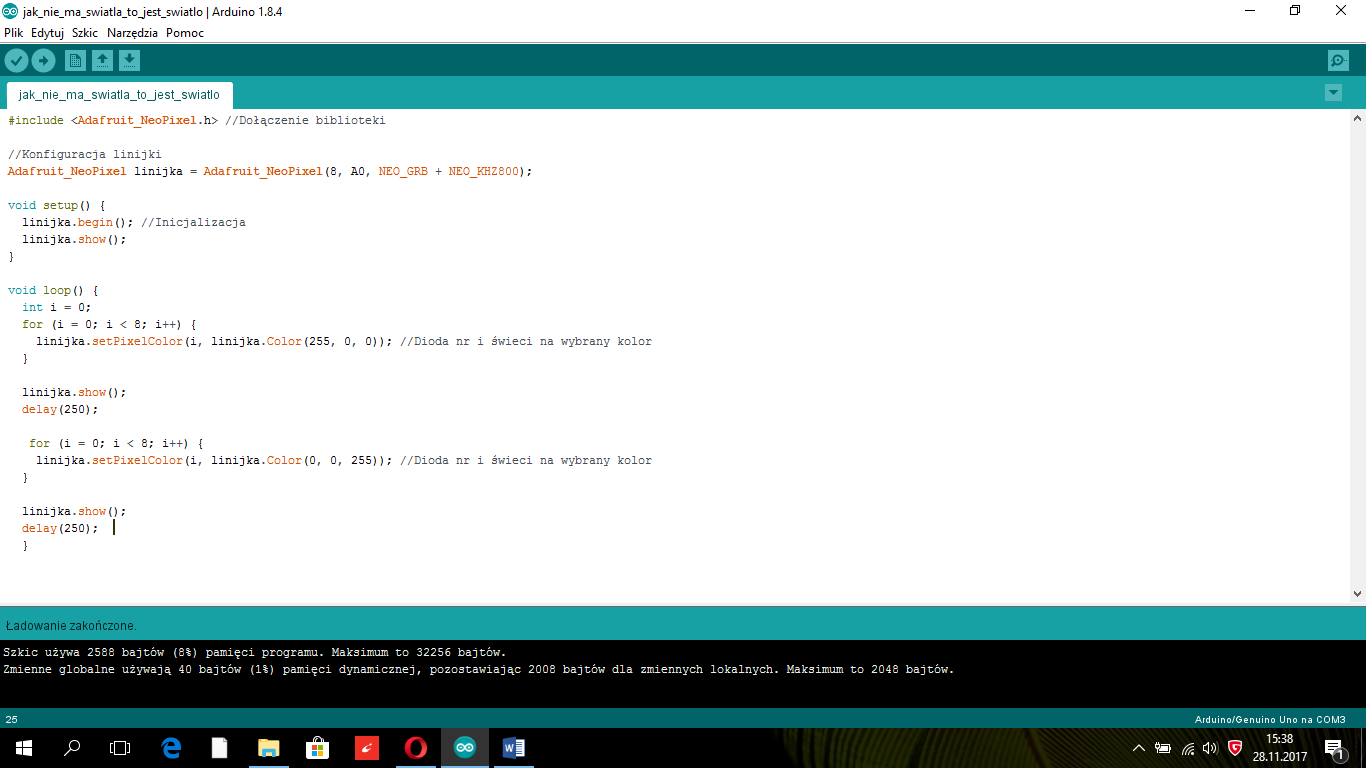 Program listwy LED
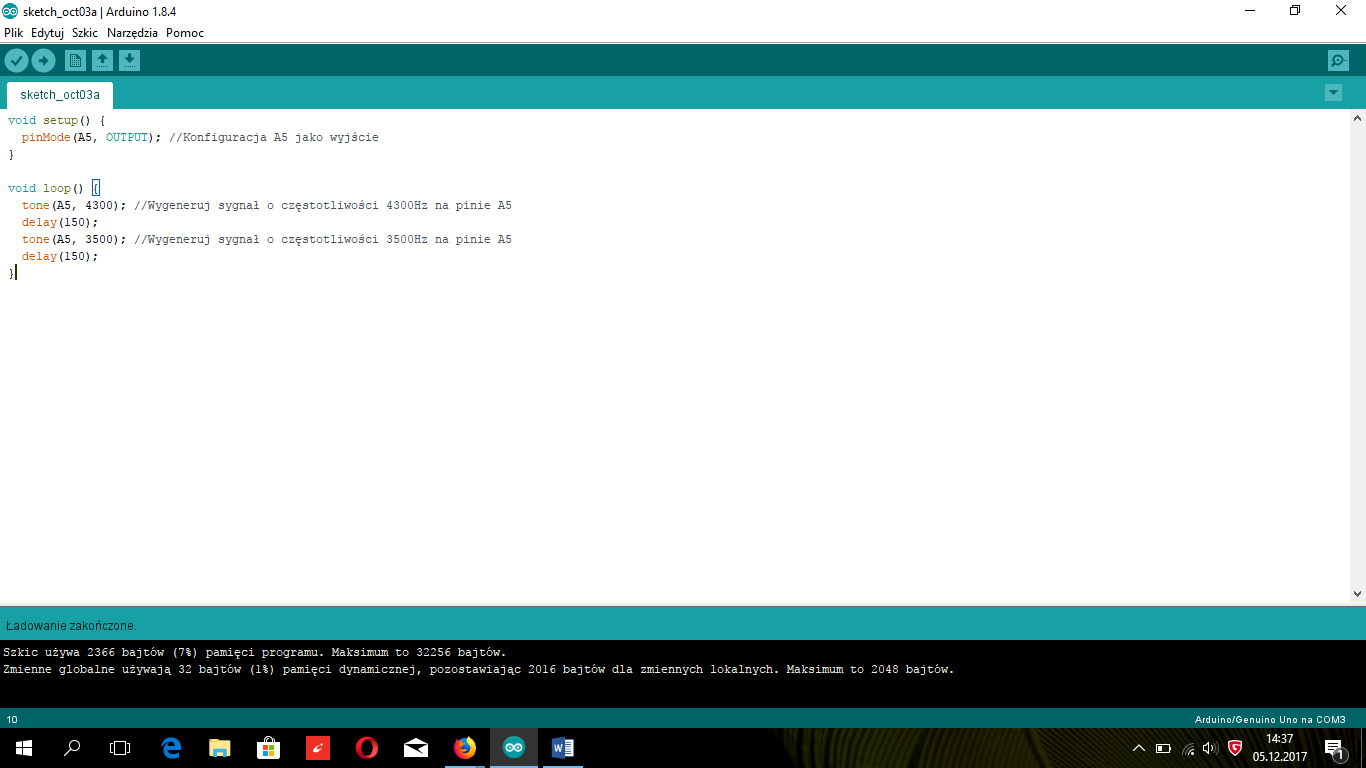 Głośna syrena alarmowaDźwięk odpowiada alarmowi domowemu(buzzer bez generatora)
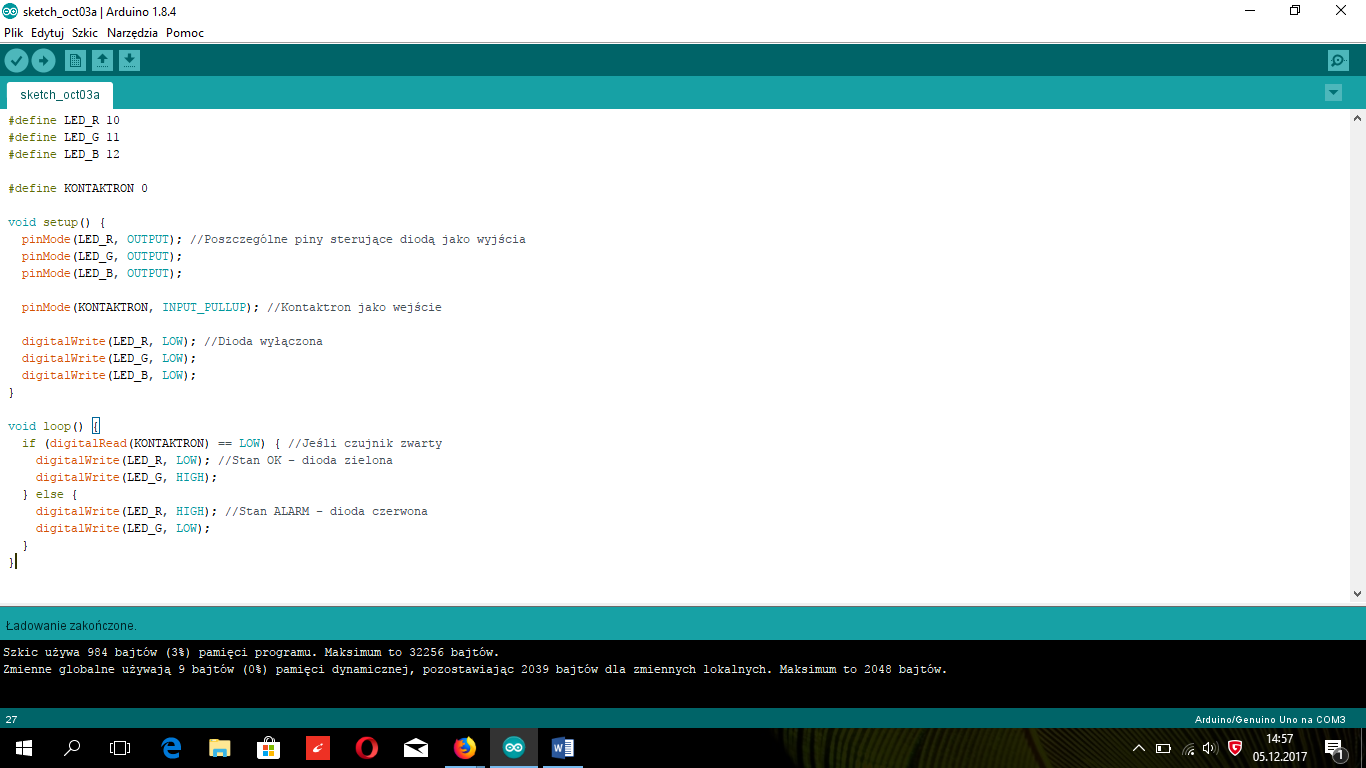 Zaprogramowanie kontaktronu i montaż przygotowali:Sylwia Sienkiewicz Monika NiskaRafał Marcinkiewiczz kl. IIF
Kontaktron czujnik alarmowy używany np. w oknach
Filip Michał Mierzyński Bartek Daszuta z kl. IIF – przy pracy (profil Informatyka-Robotyka)
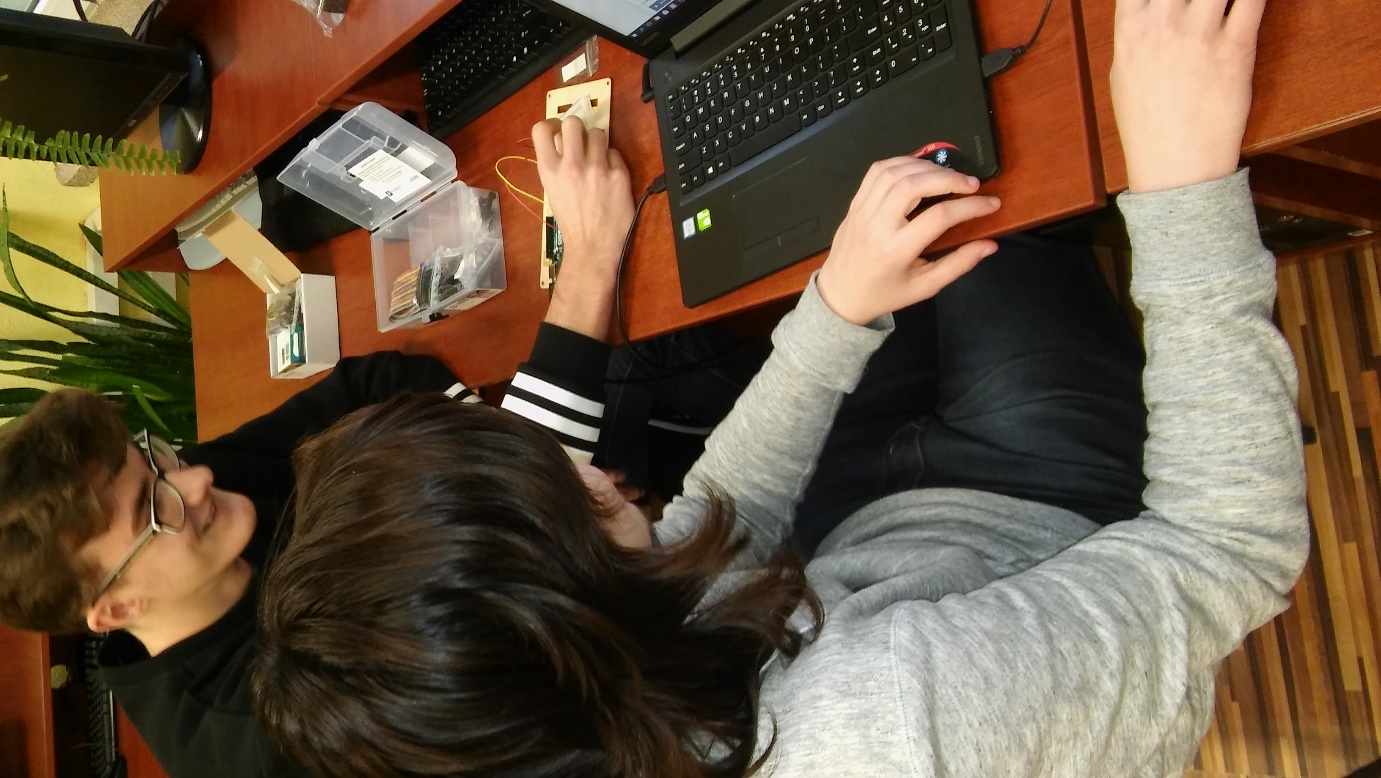 Zbudowano układ z klawiaturą numeryczną – wykorzystanobibliotekę Keypad.
Projektowali: Jan Kasperuk
Filip Michał Mierzyński
Bartosz Daszuta
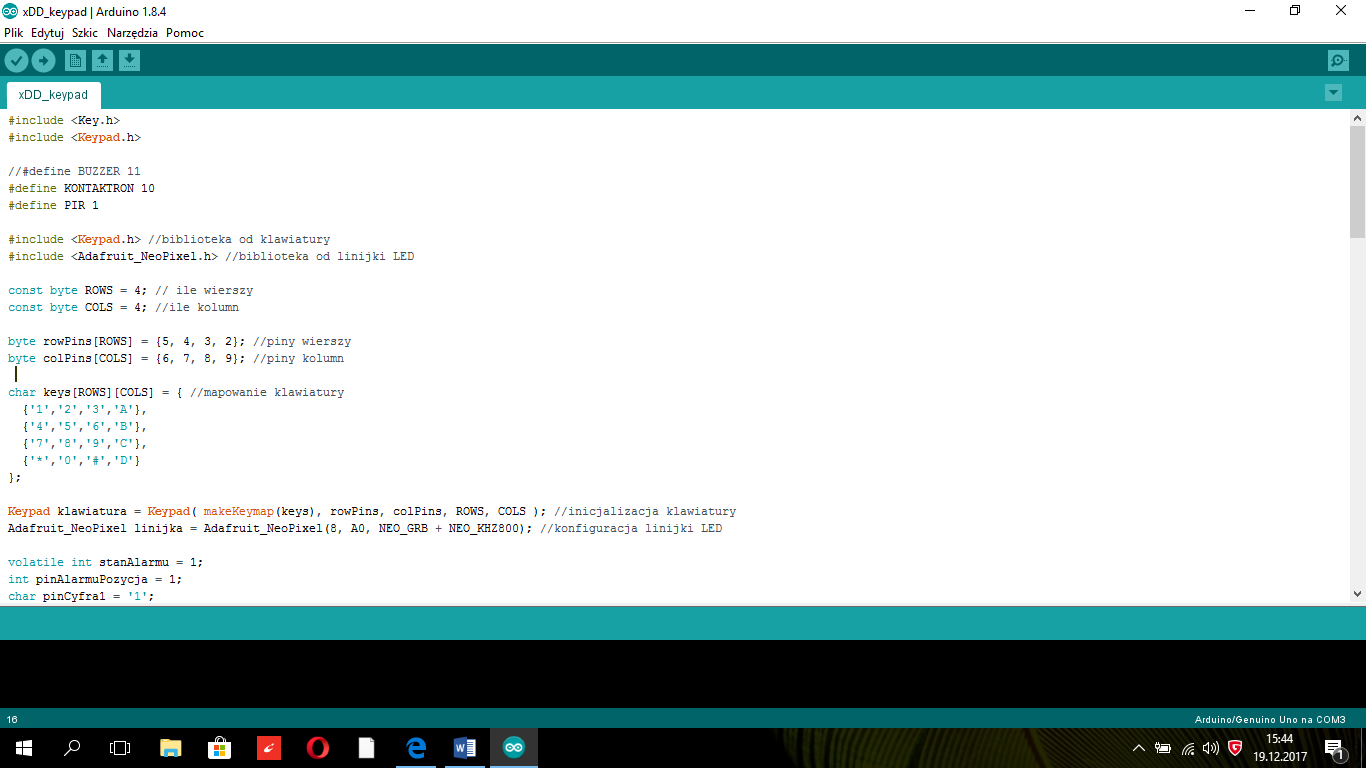 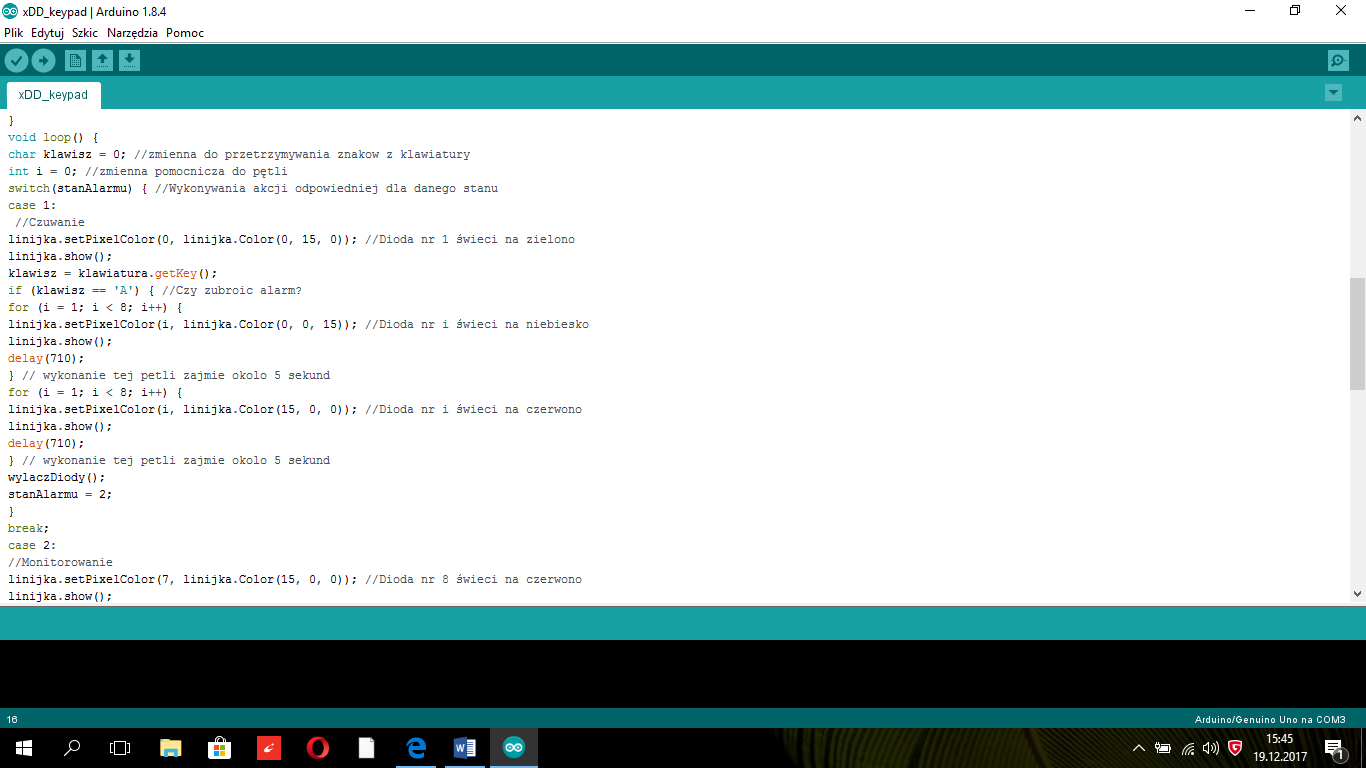 Program klawiatury numerycznej
POMIAR TEMPERATURY
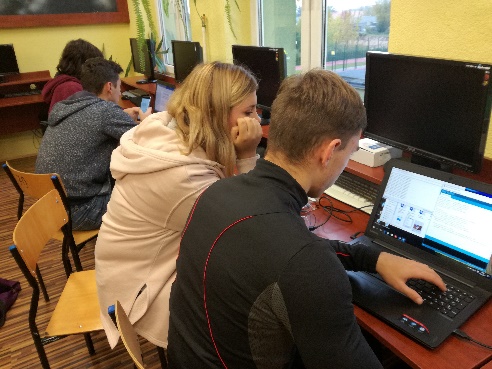 Monitor portu szeregowego pokazuje odczyt temperatury
Program pomiaru temperatury
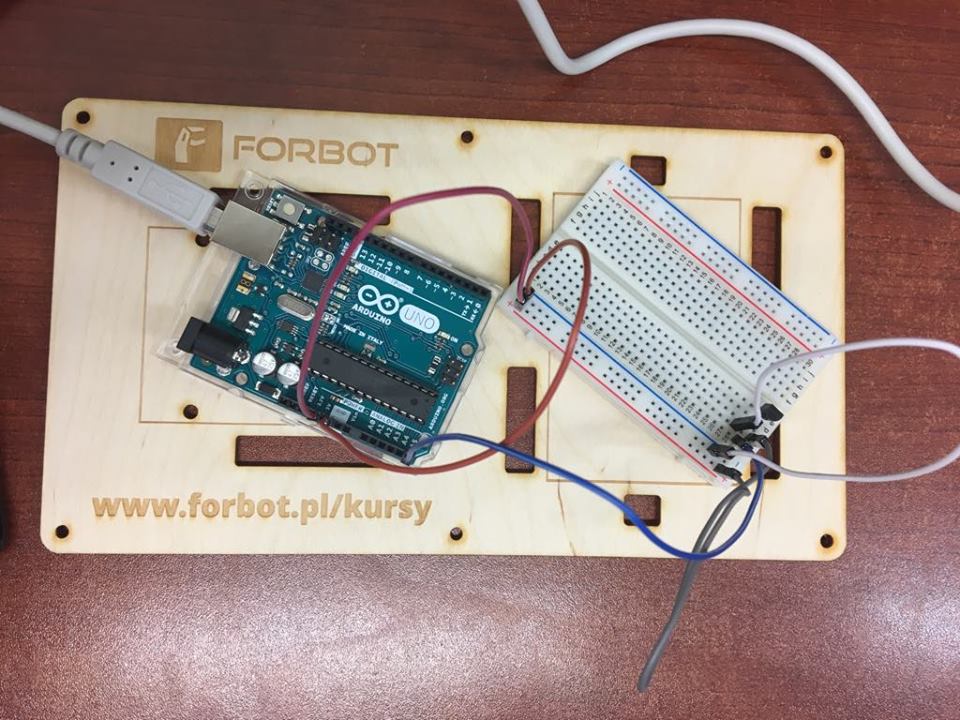 Układ połączyli: Rafał Marcinkiewicz
Sylwia Sienkiewicz Dominika Płonowska
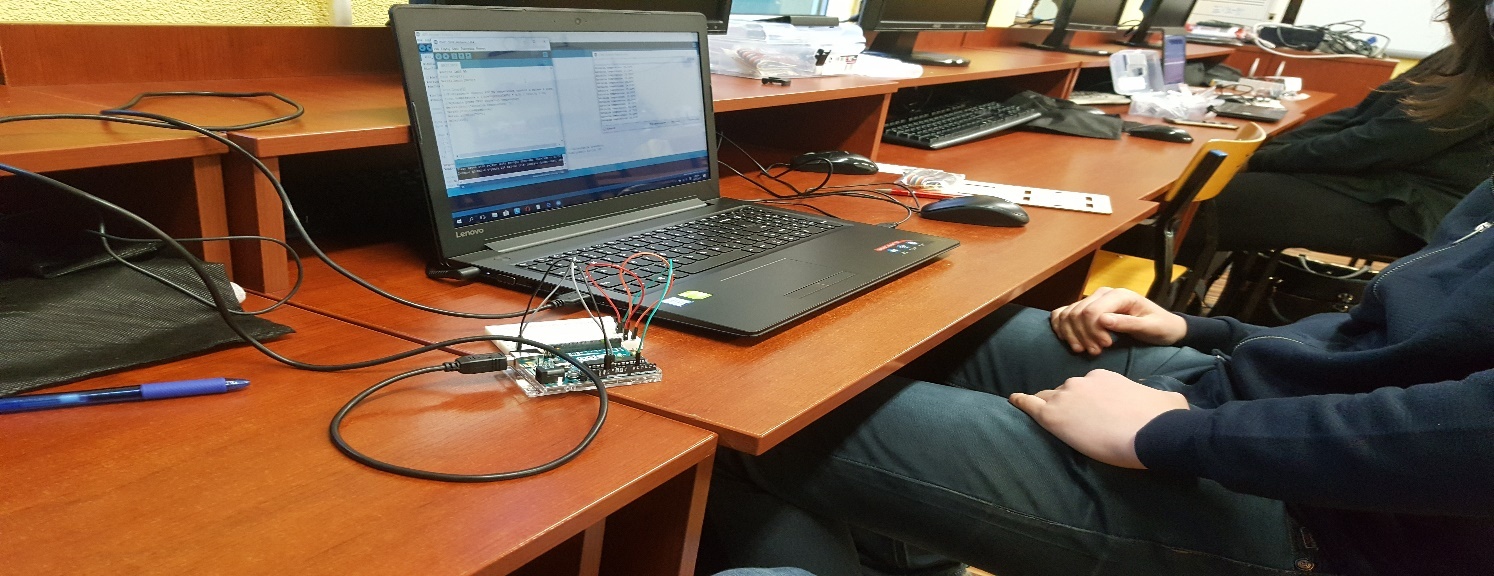 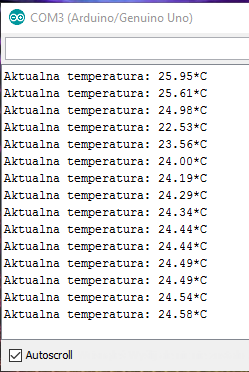 Filip Michała Mierzyński  Bartosz Daszuta kl.IIF
Koło eksperymentu fizycznego – uczniowie z kl. IF profil Informatyka-Robotyka
Interfejs pomiarowy wspomagany komputerowo pozwolił zbadać ruch jednostajnie przyspieszony zebrał pomiary i sporządził wykres.
Korzystając z opcji przetwarzania wykresu sporządzono wykres prędkości od czasu.Stosując dopasowanie funkcji na wykresie prędkości od czasu otrzymano prostoliniowy wykres zgodny z teorią ruchu jednostajnie przyspieszonego
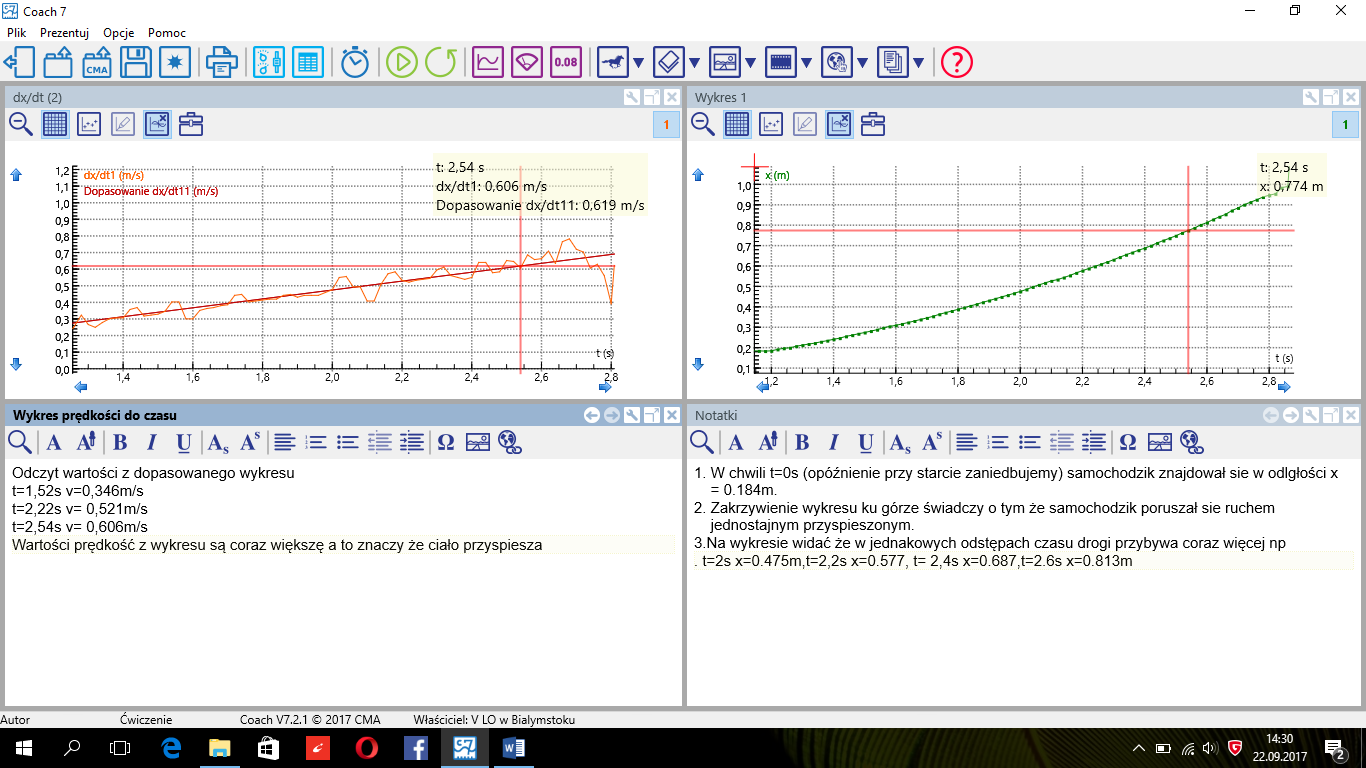 Zajęcia prowadzi  nauczyciel fizyki, informatyki  - Anna Zdunko
Badanie swobodnego spadku piłki
Zaraz start!
Pomiary
Czas odbicia piłki wynosi 0,04s
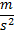 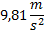 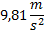 Wyznaczenie przyspieszenia ziemskiego za pomocą wahadła matematycznegoKoło eksperymentu fizycznego – profil Informatyka –Robotyka kl. IF
Pomoce: wahadło(ciężarek na nici), konsola pomiarowa CoachLab,   program CoachlabII+ 7PL, czujnik z fotobramką. Średnie przyspieszenie ziemskie wynosi   -  9,81m/s2
W doświadczeniu otrzymano  -  9,79m/s2
Okres wahadła wynosi:
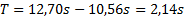 Średnie przyspieszenie ziemskie wynosi 9,81m/s2 , wynik z doświadczenia– 11,25m/s2
Przyczyny błędów: opór powietrza, niedokładny pomiar długości wahadła, niedokładny pomiar okresu wahadła,
Czujnik z fotobramką pozwala zmierzyc okres wahadła
W doświadczeniu otrzymano  g=11,63m/s2Odczyt z wykresów okresu wahadła pozwala obliczyć przyspieszenie ziemskie w V LO ze wzoru
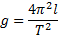 Okres wahadła wyznaczyli : Michał Borkowski, Mateusz Szulimowski kl. IFT=9,68s-7,76s=1,92s
t=9,68s
t=7,76s
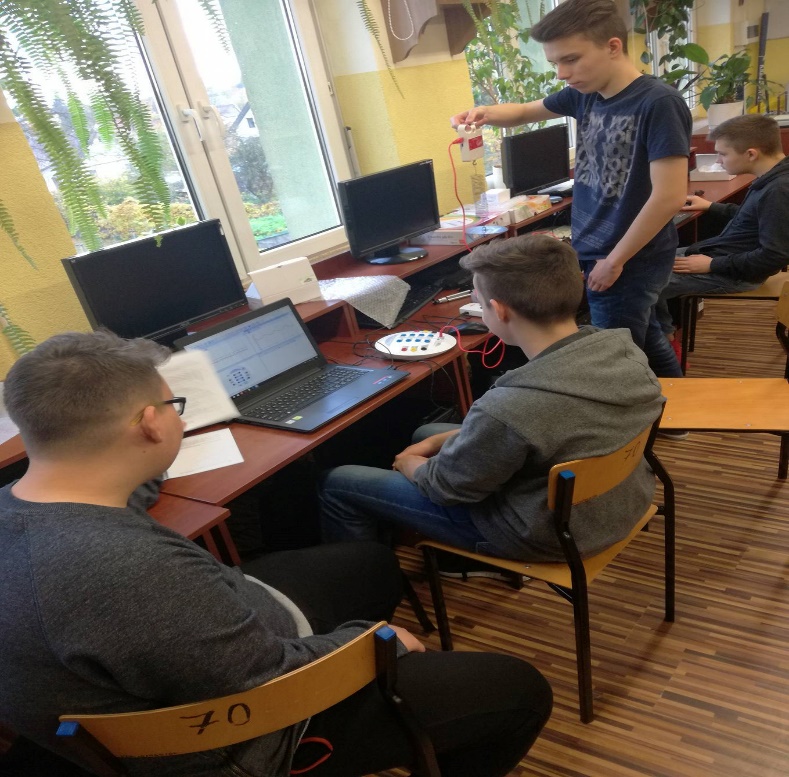 Przebieg doświadczenia: -  zaczep sprężynkę z ciężarkiem na siłomierzu-  uruchom CoachLab II+, czujnik ruchu i siłomierz-  uruchom pomiar siły i położenia ciężarka w funkcji czasu
Ruch drgający badają: Piotr Gierez, Jakub Sobczyk, Jakub Bogus z kl. IF profil Informatyka-Robotyka
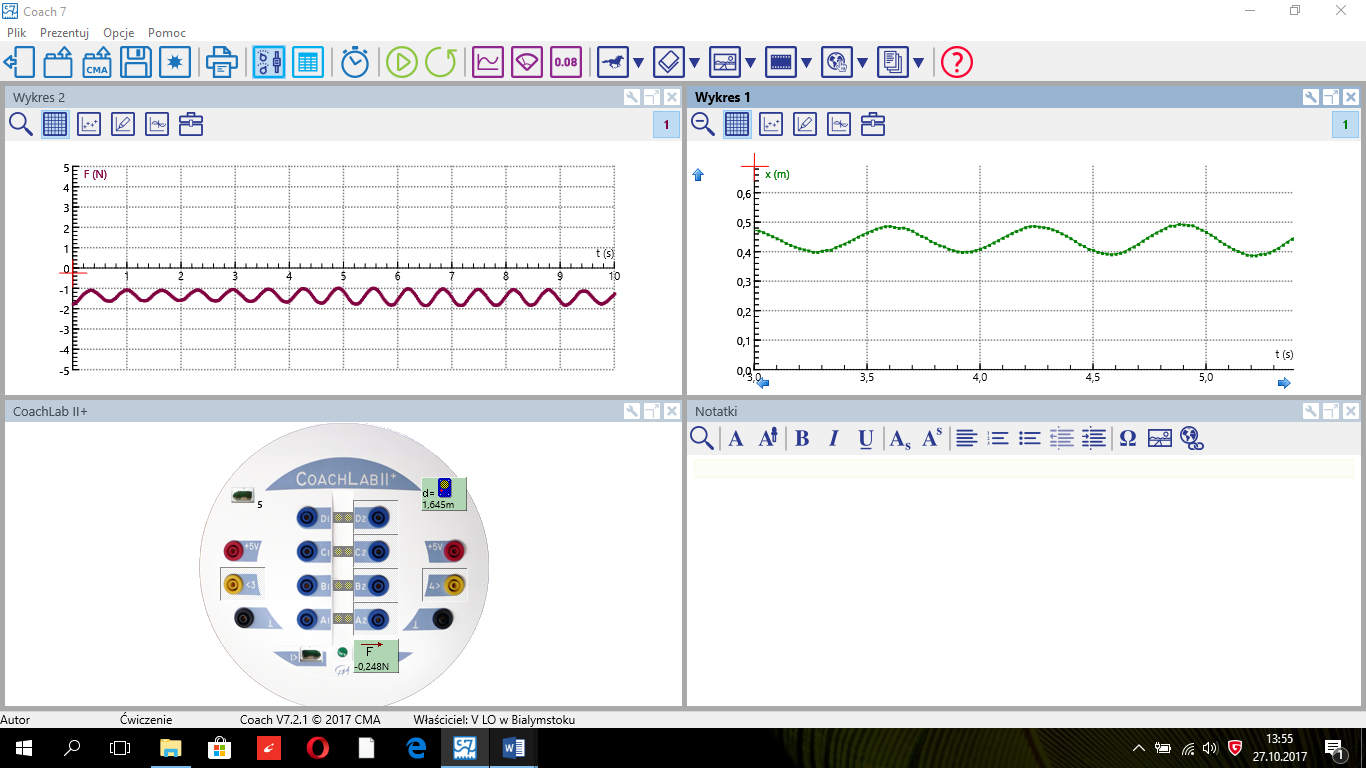 Pomiary położenia i siły
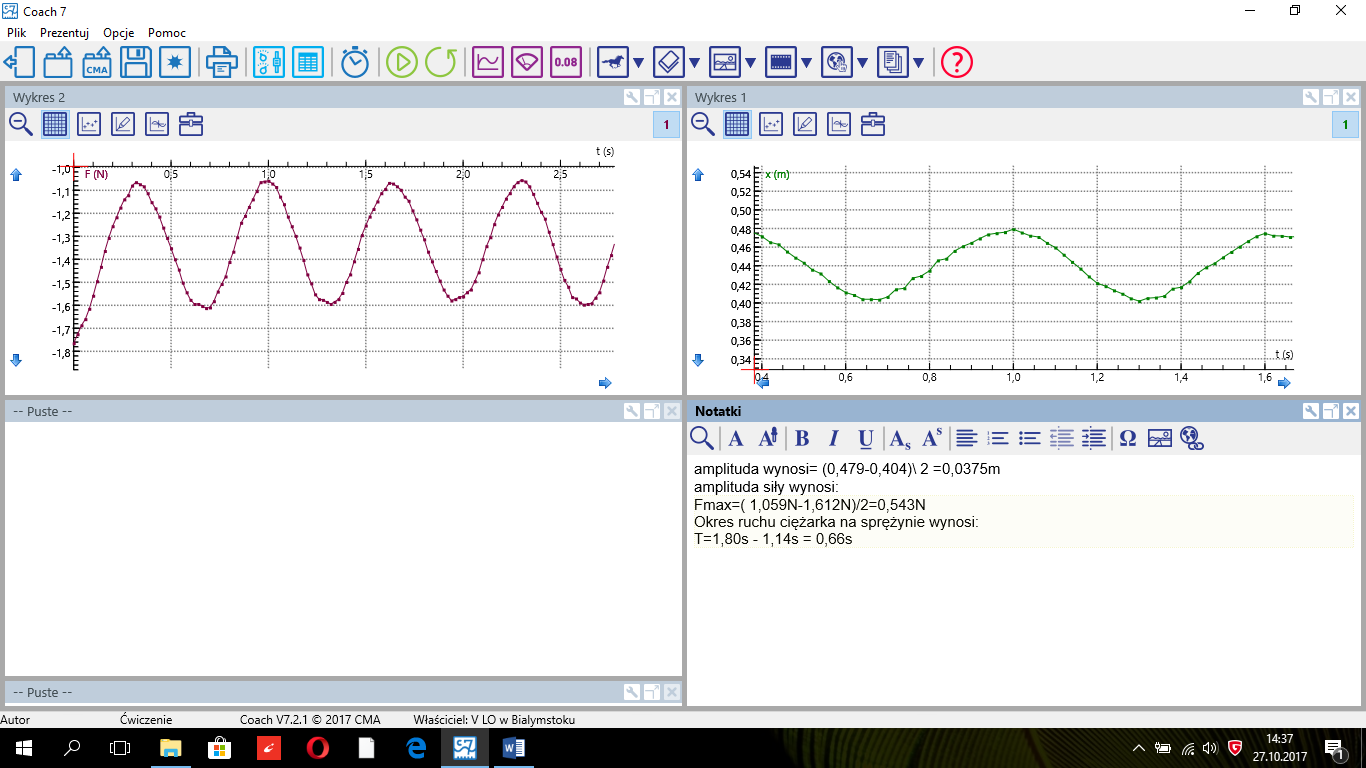 Pomiary położenia i siły ciężarka drgającego na sprężynie
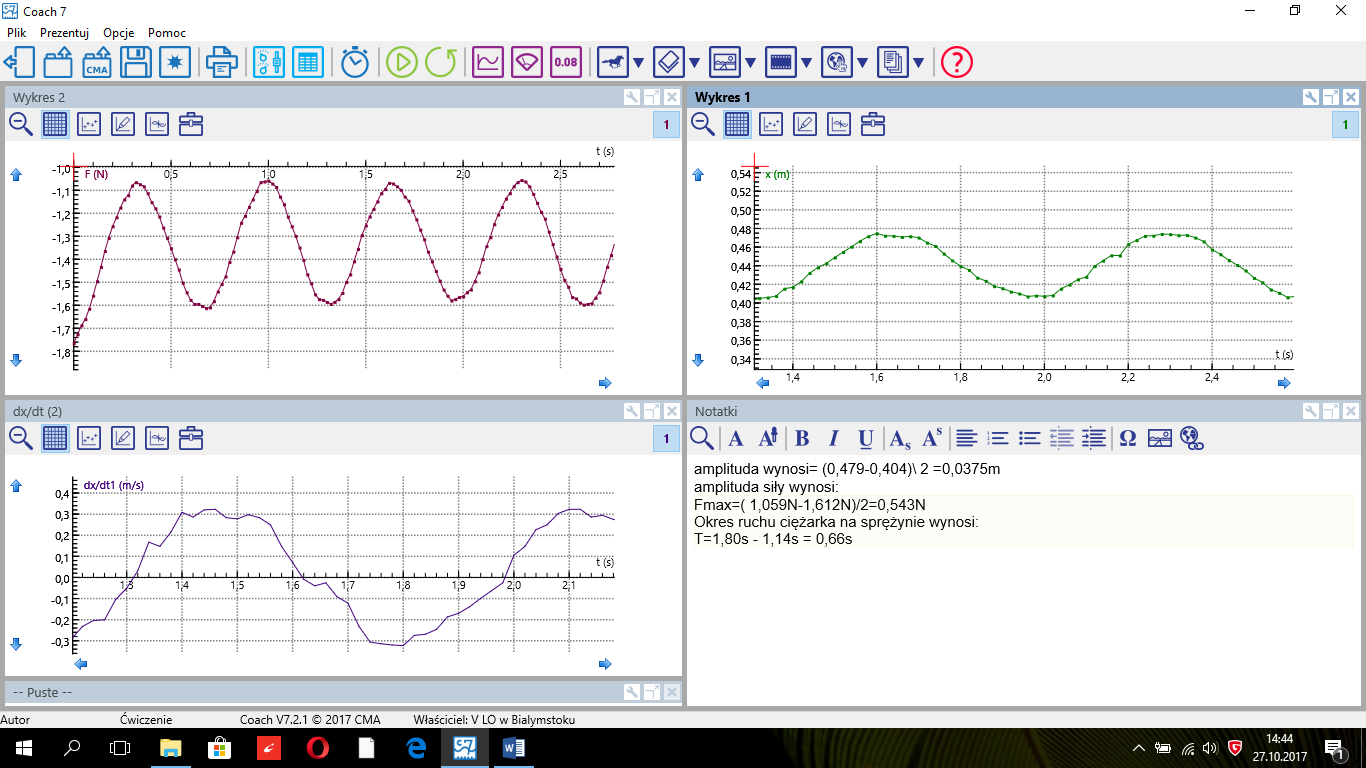 Analiza ruchu harmonicznego na wykresachPomiary położenia, prędkości i siły działającej na ciężarek na sprężynie
Juliusz Puchalski, Tomasz Augustynowicz z kl. IF badają ruch drgający
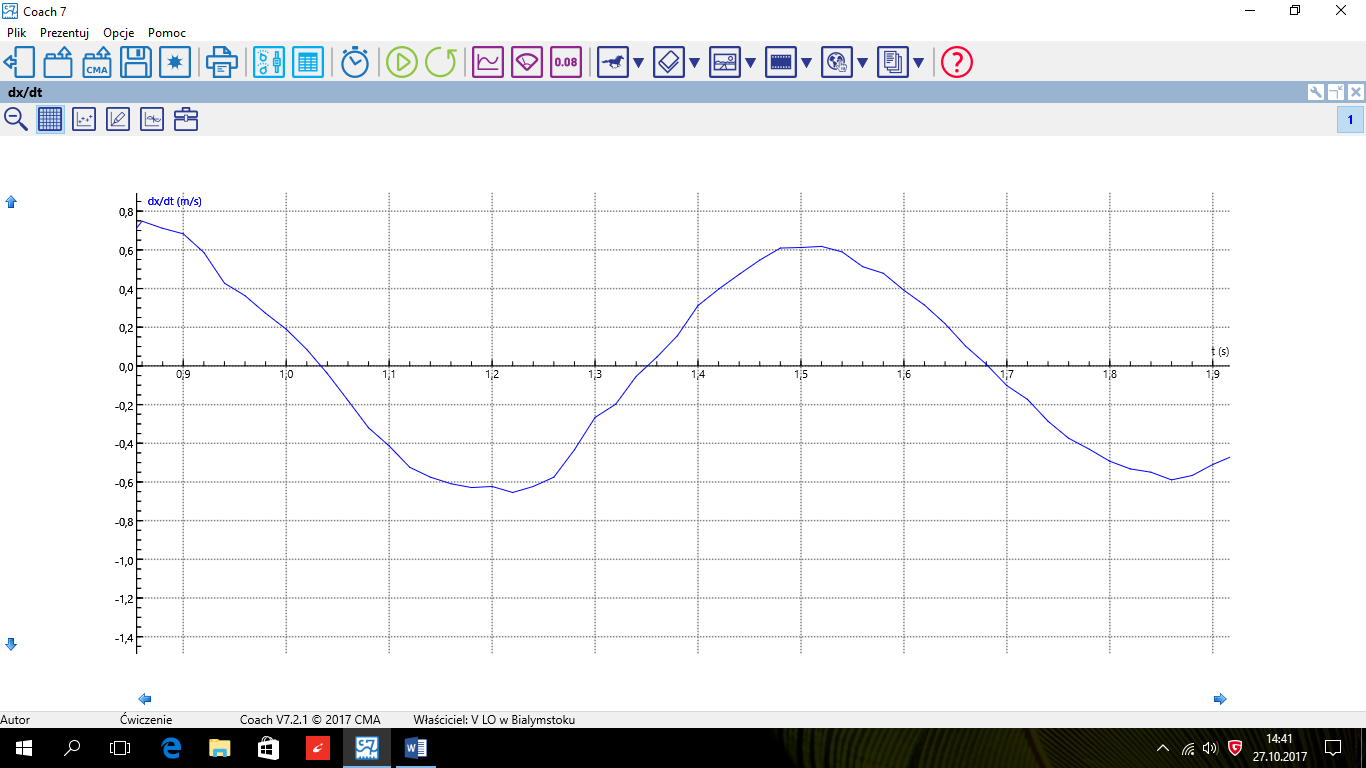 Wykres zależności prędkości od czasu ciężarka na sprężynie
Przebieg doświadczenia: - Umocuj ciężarek na sprężynie, zawieszonej na czujniku siły- Połącz detektor ruchu oraz czujnik siły z wejściem analogowym- Uruchom program Coach 7- Wychyl ciężarek z położenia równowagi- Zrób pomiary
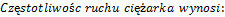 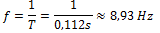 Częstość kołowa
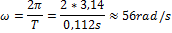 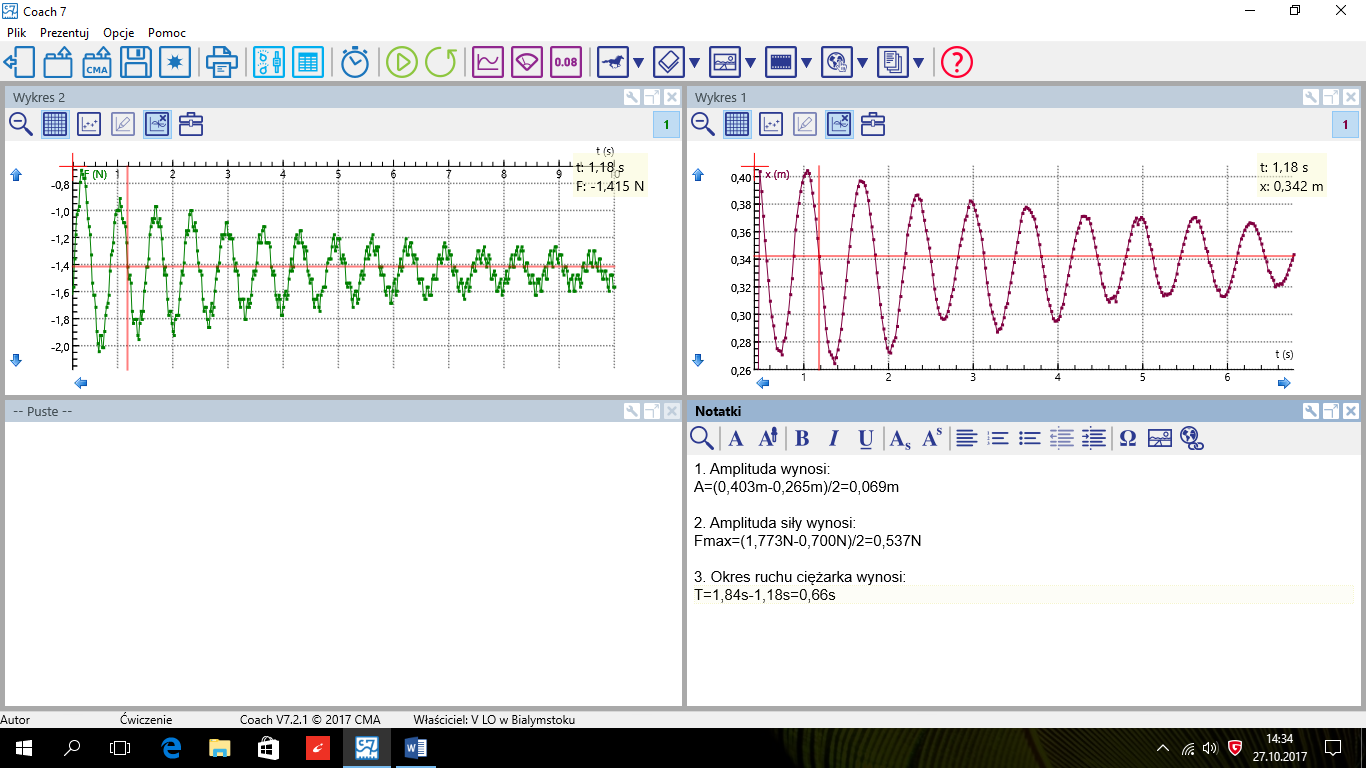 Wykresy położenia i siły wahadła sprężynowego z krążkiem CD jako przykład ruchu drgającego tłumionego
Uczniowie z koła eksperymentu fizycznego badają zjawisko tarcia
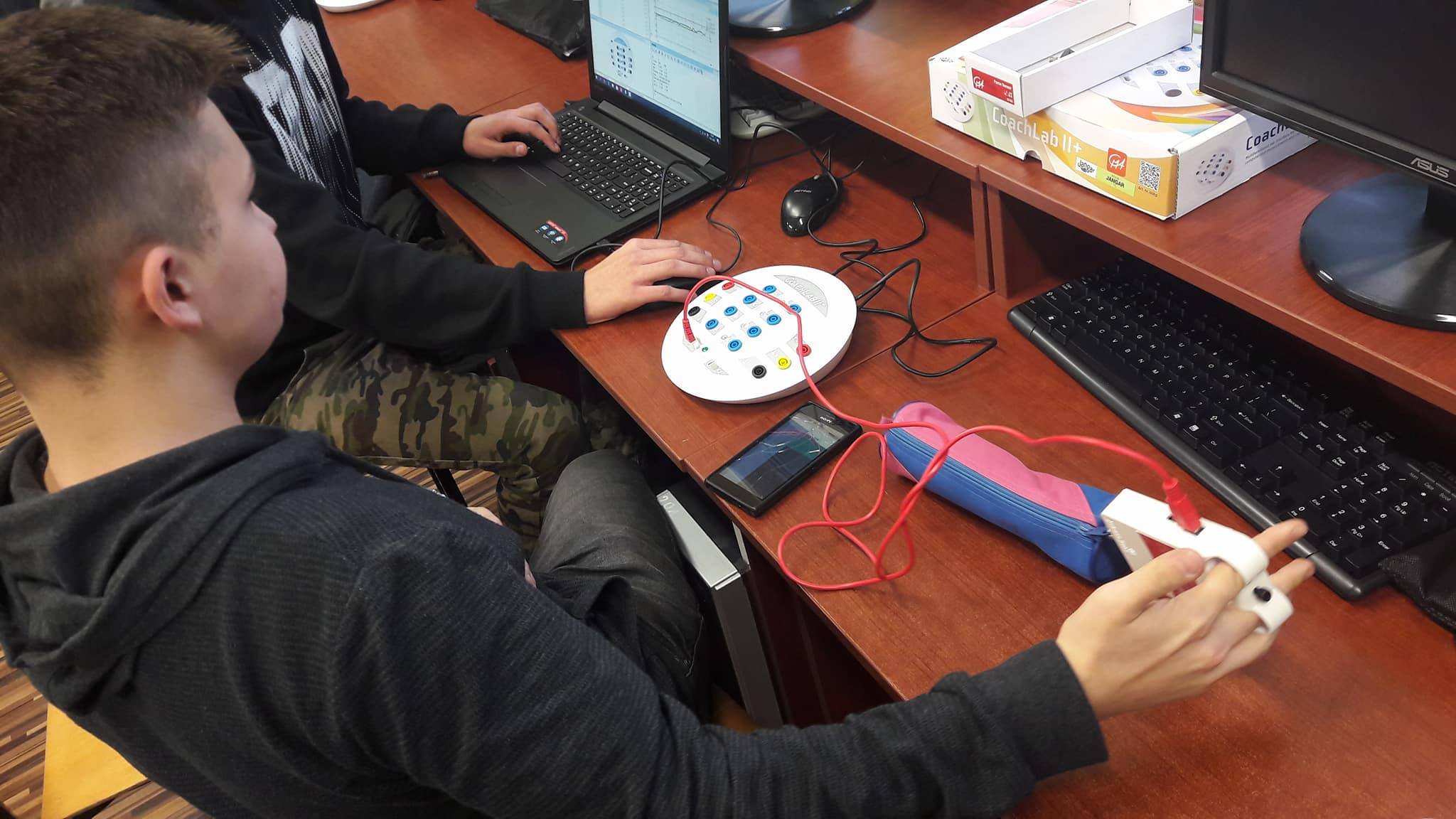 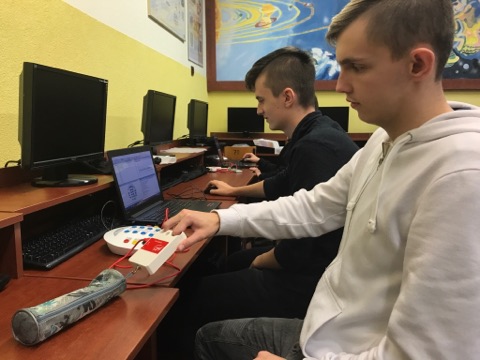 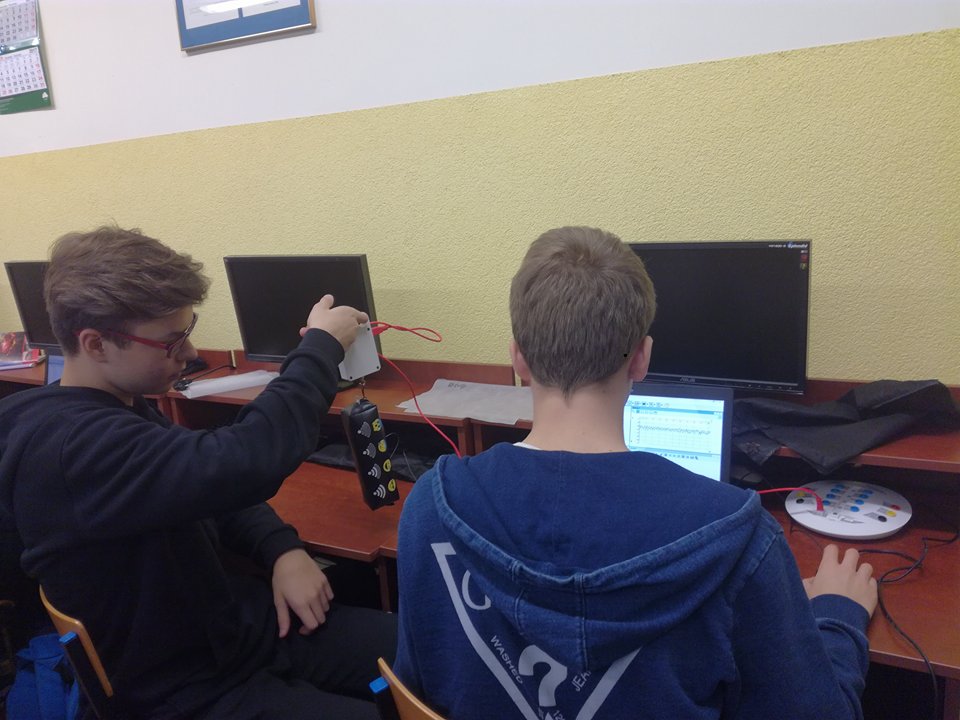 Pomiar ciężaru ciała, tarcia statycznego i kinetycznego za pomocą czujnika siły
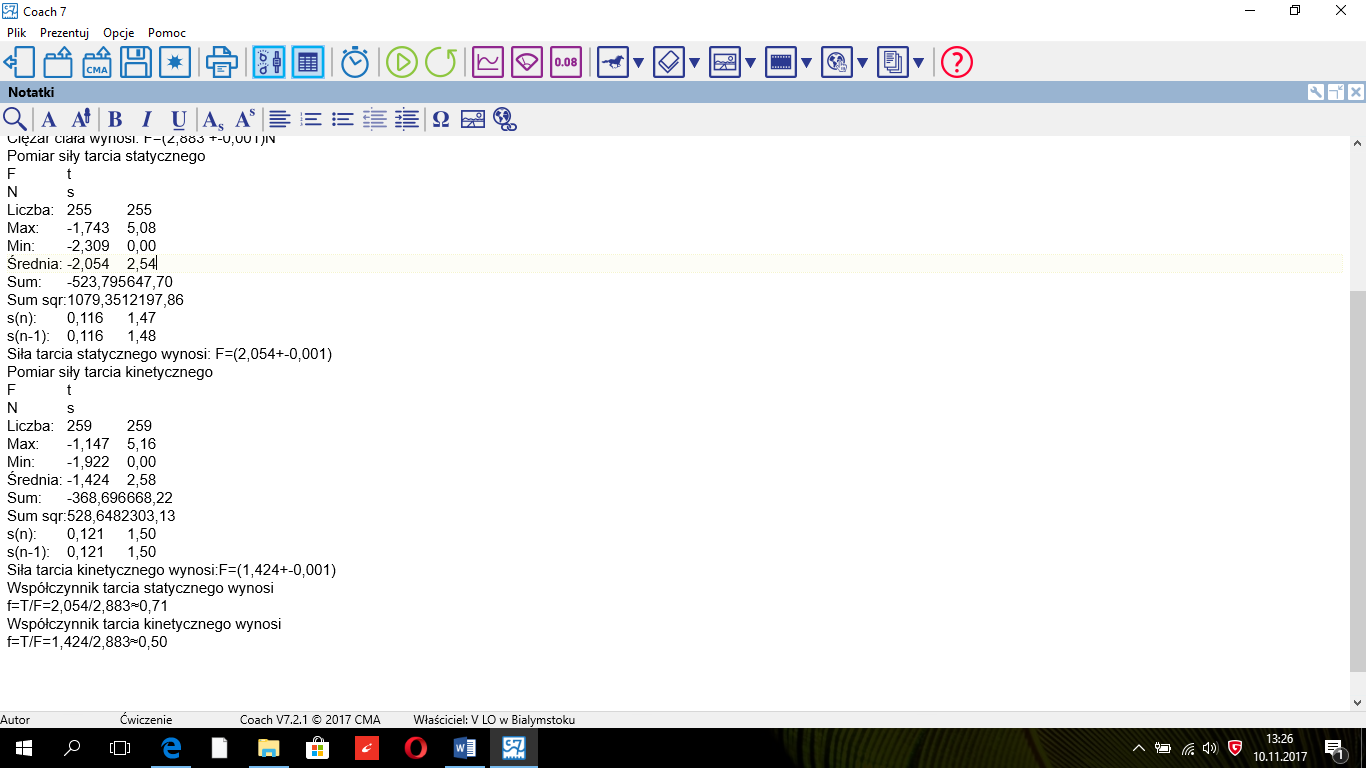 POMIARY I OBLICZENIA współczynnika tarcia statycznego i kinetycznego
Zmierz ciężar ciężarka
Zmierz siłę tarcia statycznego
Zmierz tarcie kinetyczne 
Wyznacz współczynniki tarcia  statycznego i kinetycznego
Porównaj współczynniki tarcia kinetycznego i statycznego 
Napisz od czego zależy siła tarcia
Dudnienia występują w źle nastrojonych instrumentach, głośnikach, radarach dopplerowskich.Kamertony pobudzone do drgań wytworzyły fale o różnych częstotliwościach Fale nałożyły się i powstała fala modulowana, która jest odpowiedzialna za dudnienia, ma charakterystyczny ósemkowy kształt.
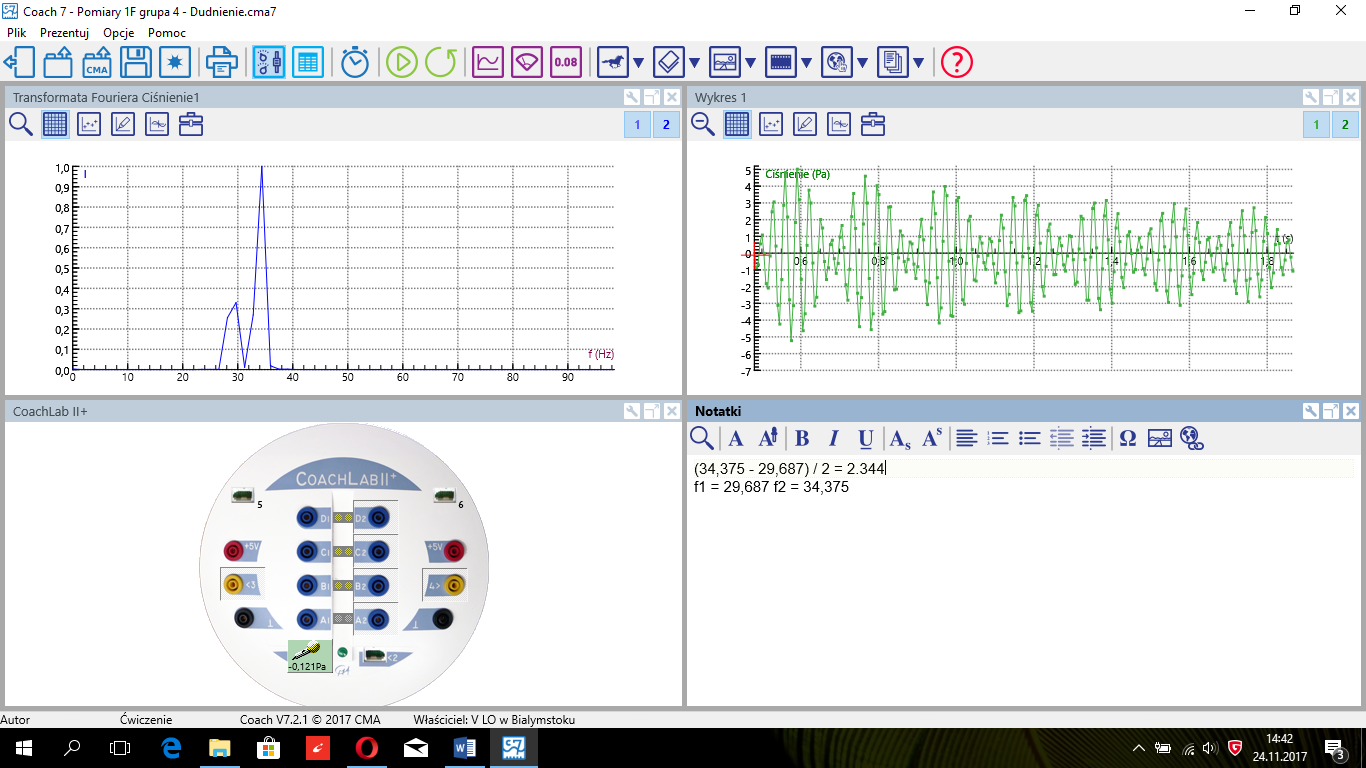 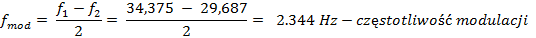 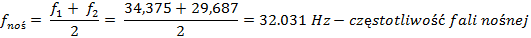 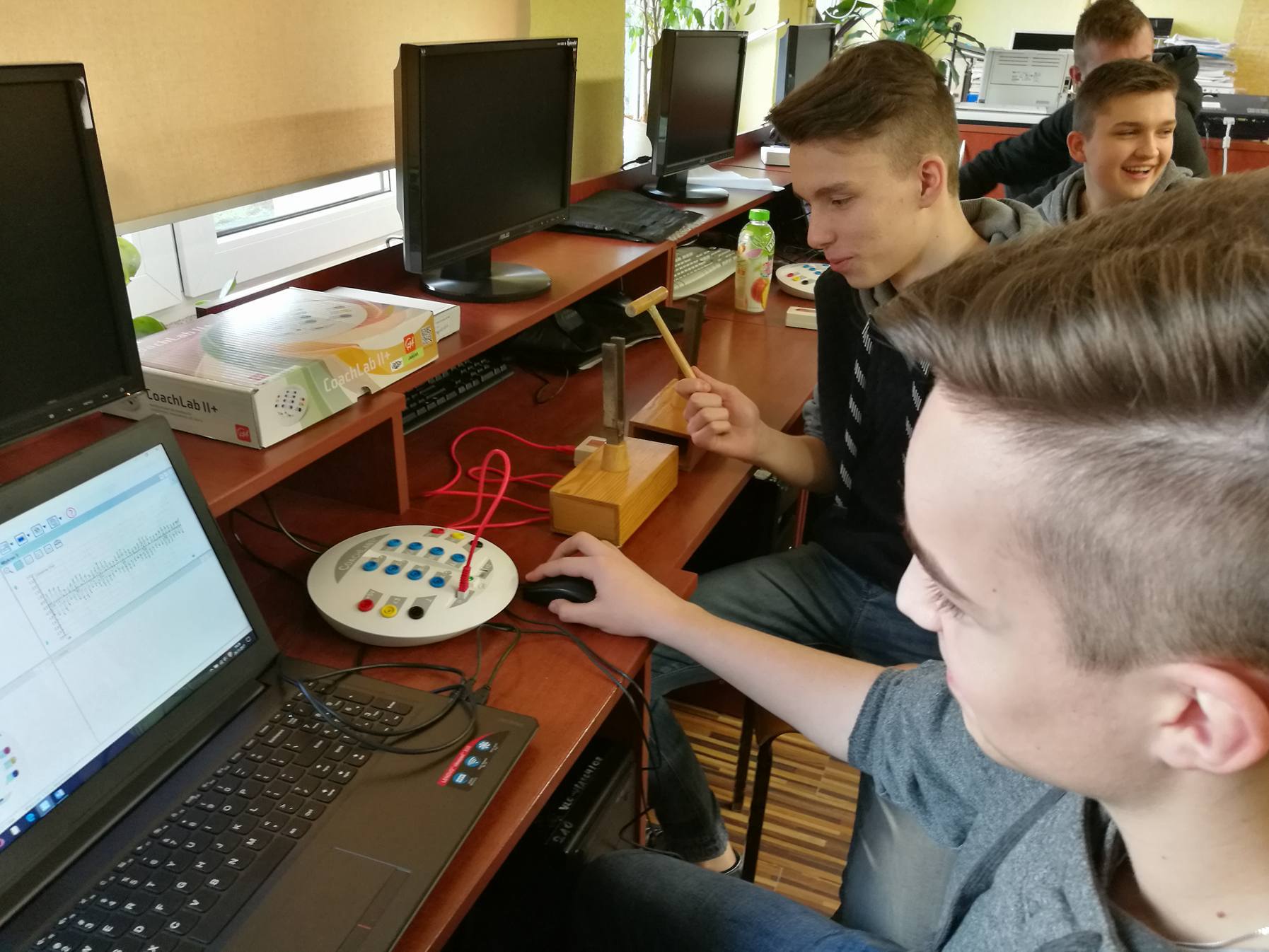 Efekt DoppleraJeżeli źródło dźwięku jest w ruchu to odbiornik odbiera inną częstotliwość niż częstotliwość emitowana przez źródło
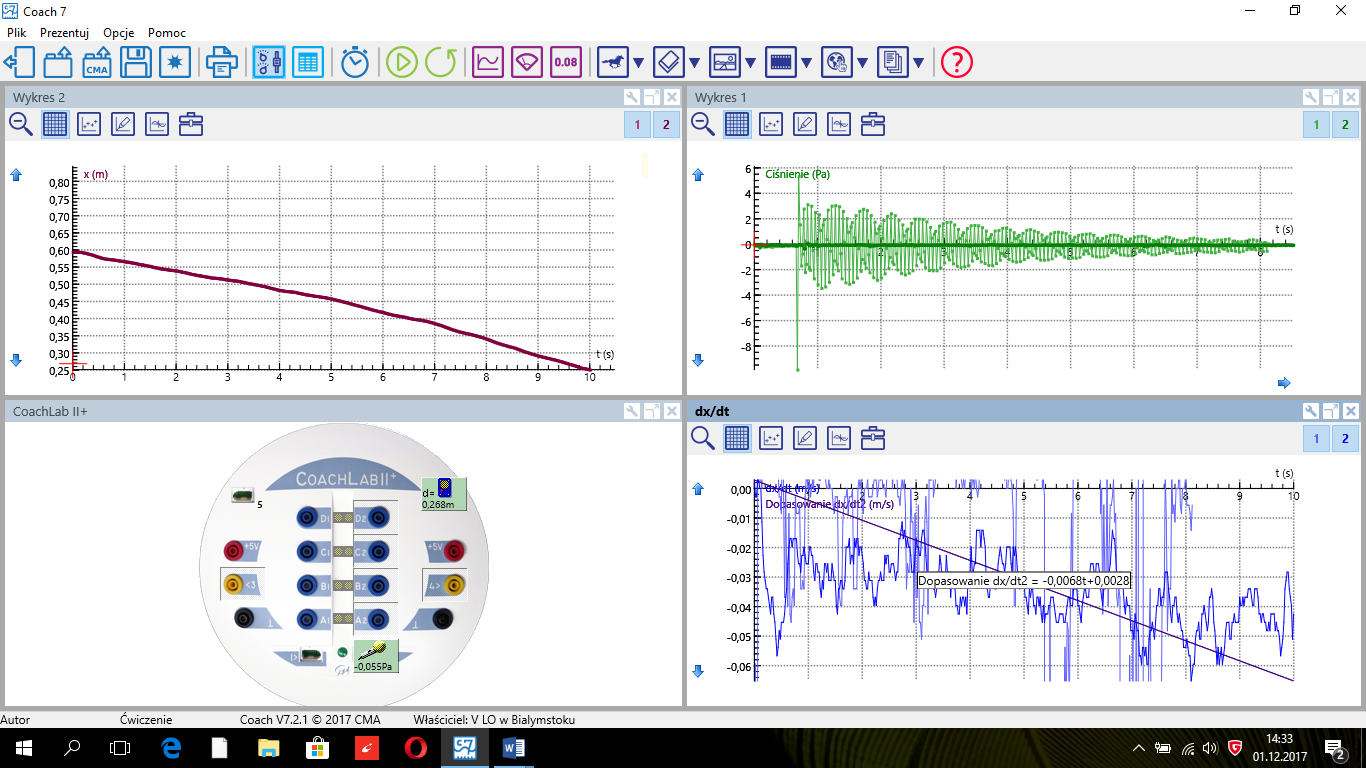 Kamerton zbliża się do czujnika dźwięku – czujnik odbiera częstotliwośc wyższą
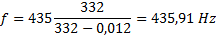 Kamerton oddala się od czujnika dźwięku – czujnik odbiera częstotliwośc niższą
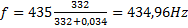 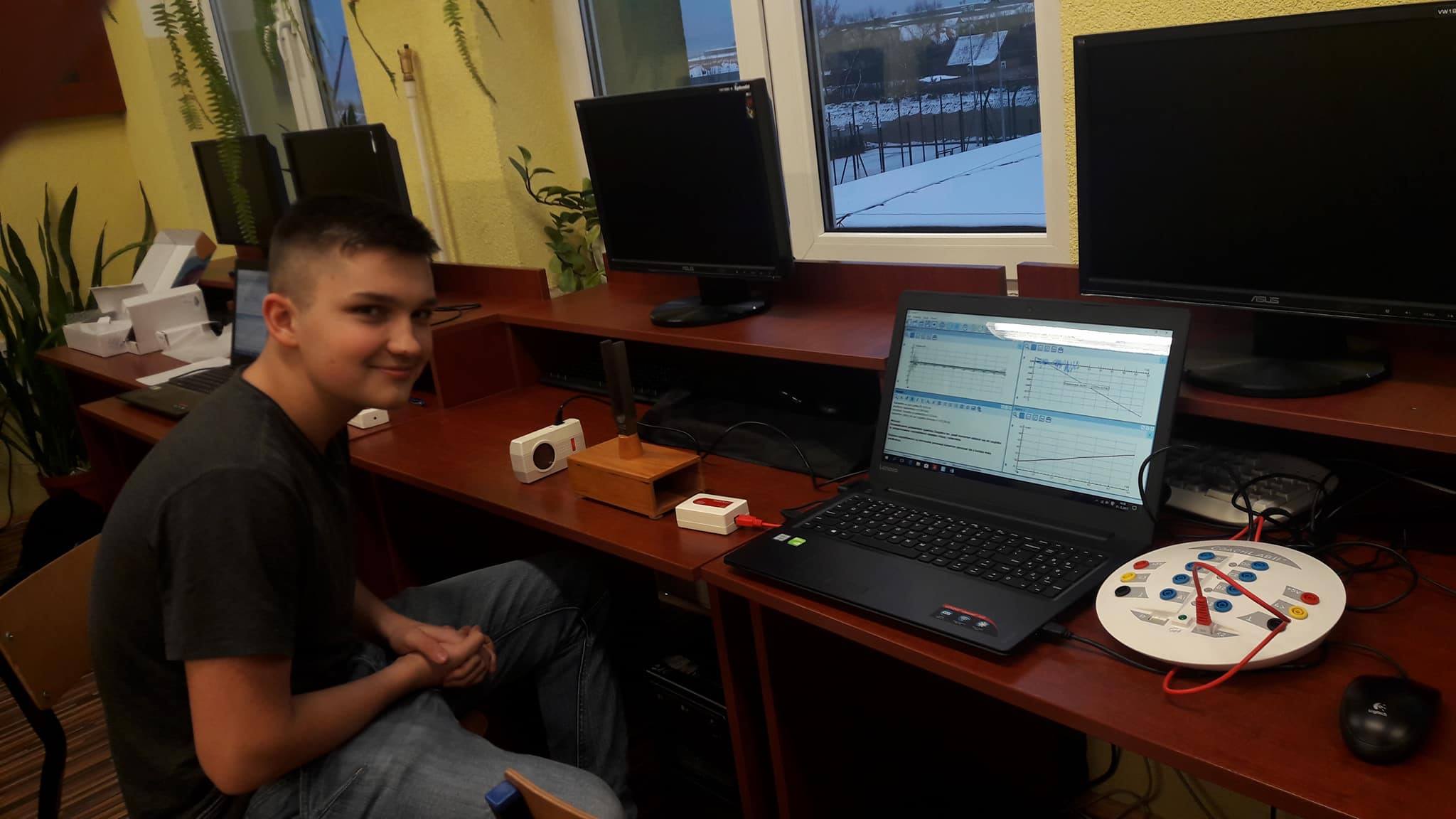 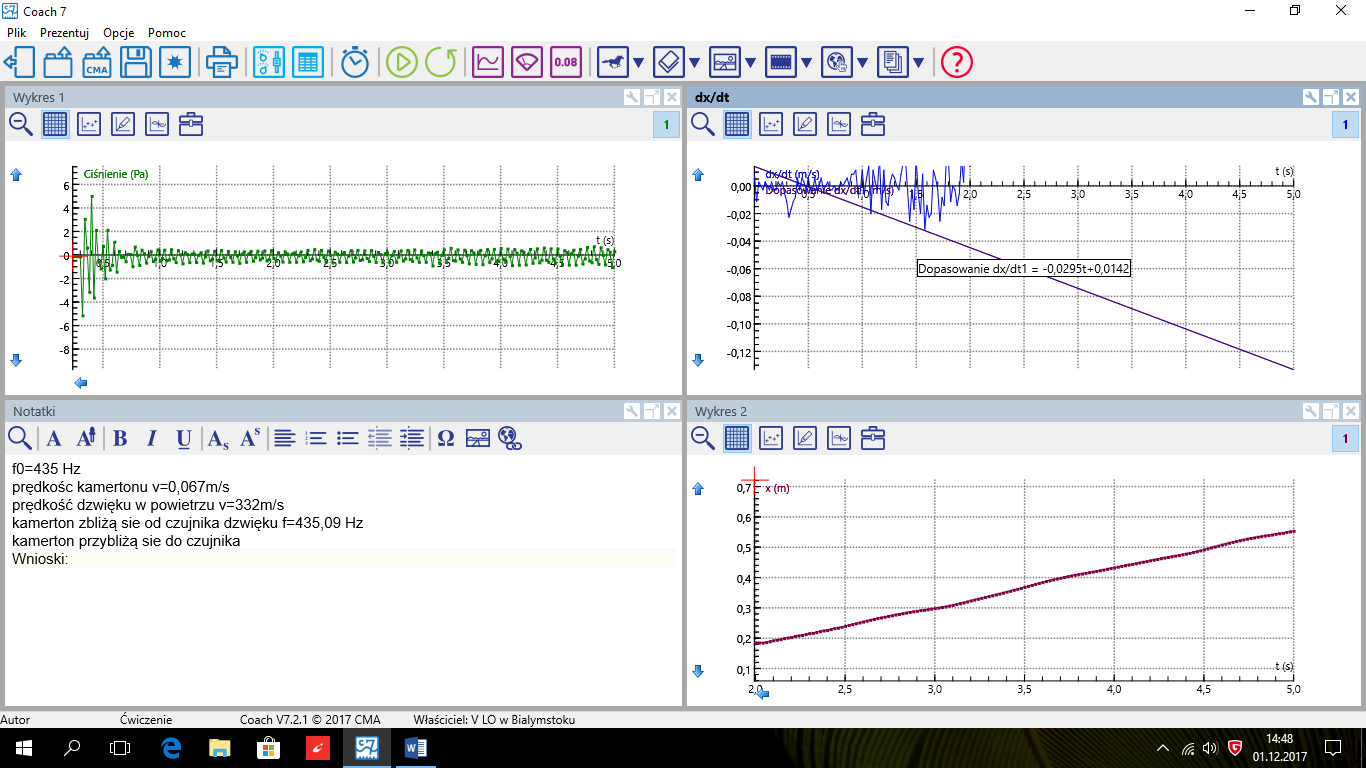 Wysokie kompetencje uczniów V LO w Białymstoku – inwestycją w przyszłośćV Liceum ogólnokształcące imienia Jana III Sobieskiego w BiałymstokuGrupa 4 Klasa IF profil: informatyka-robotykaSkład: Michał Borkowski, Błażej DrągowskiTemat: Energia cieplna
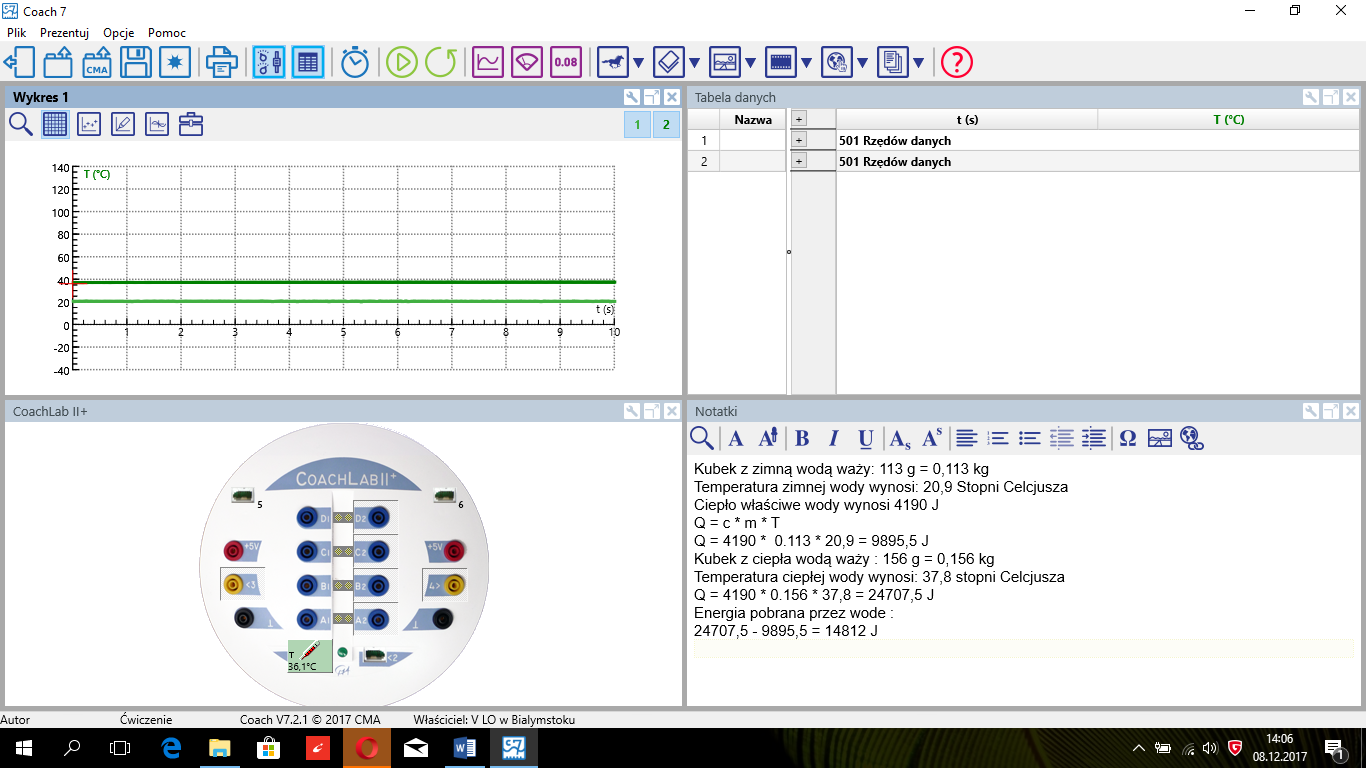 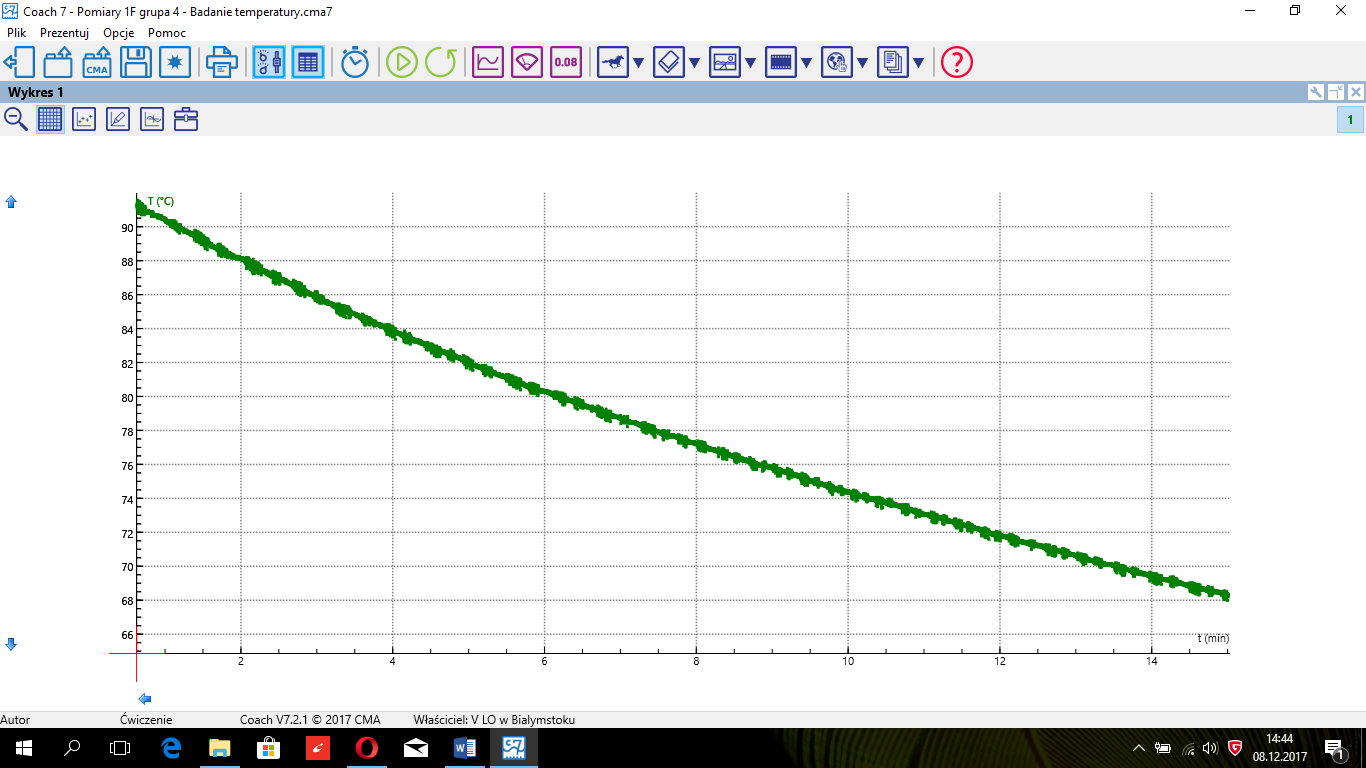 Sprawdzenie prawa stygnięcia Newtona
Stygnięcie wody zależy od temperatury tego ciała i temperatury otoczenia.Im większa różnica temperatur między ciałem a otoczeniem tym ciało szybciej stygnie.
Zastosowanie – np. określenie godziny zgonu denata.
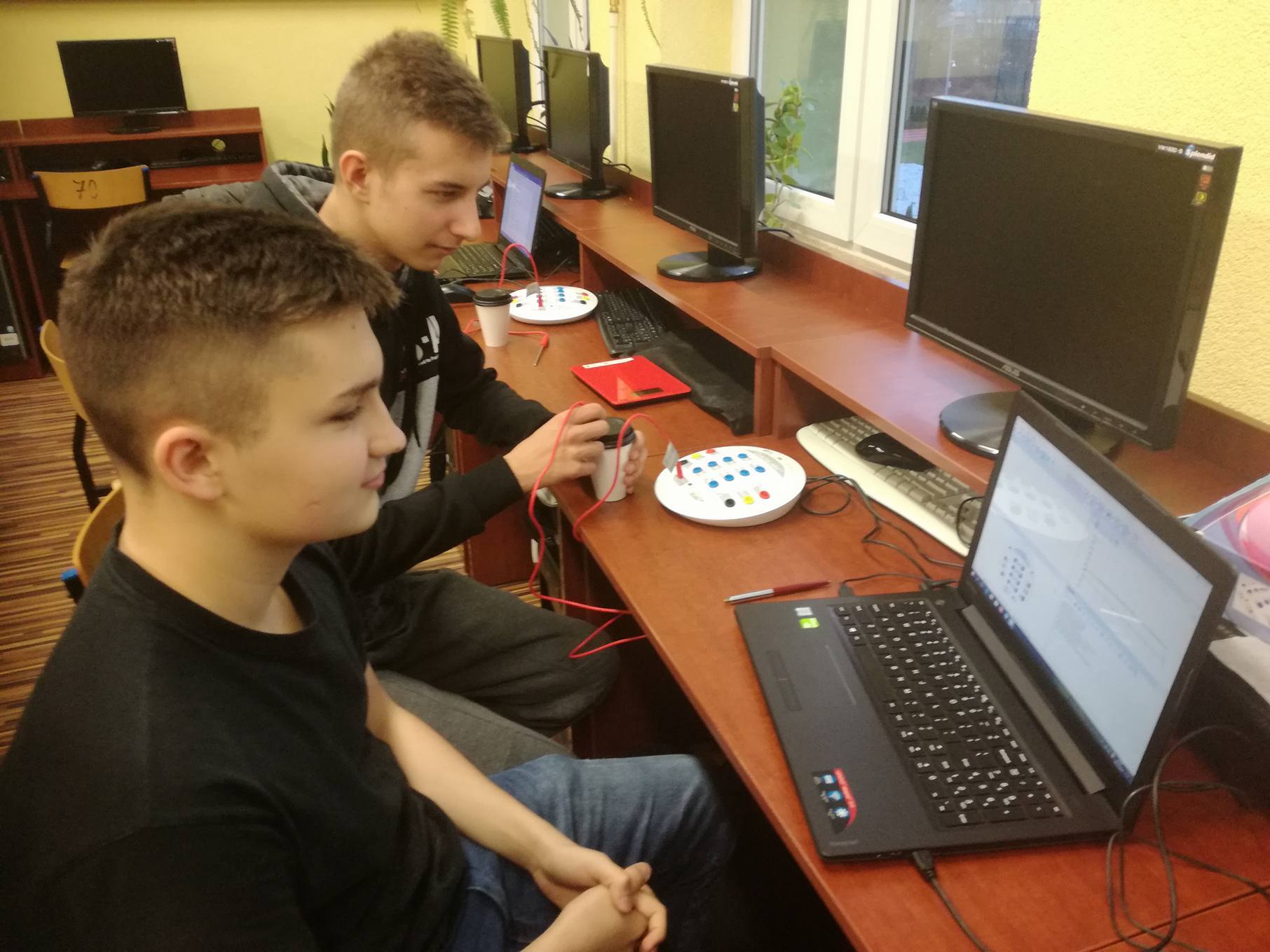 Skład gr. I: Juliusz Puchalski, Tomasz Augustynowicz klasa IF profil: Informatyka-Robotyka
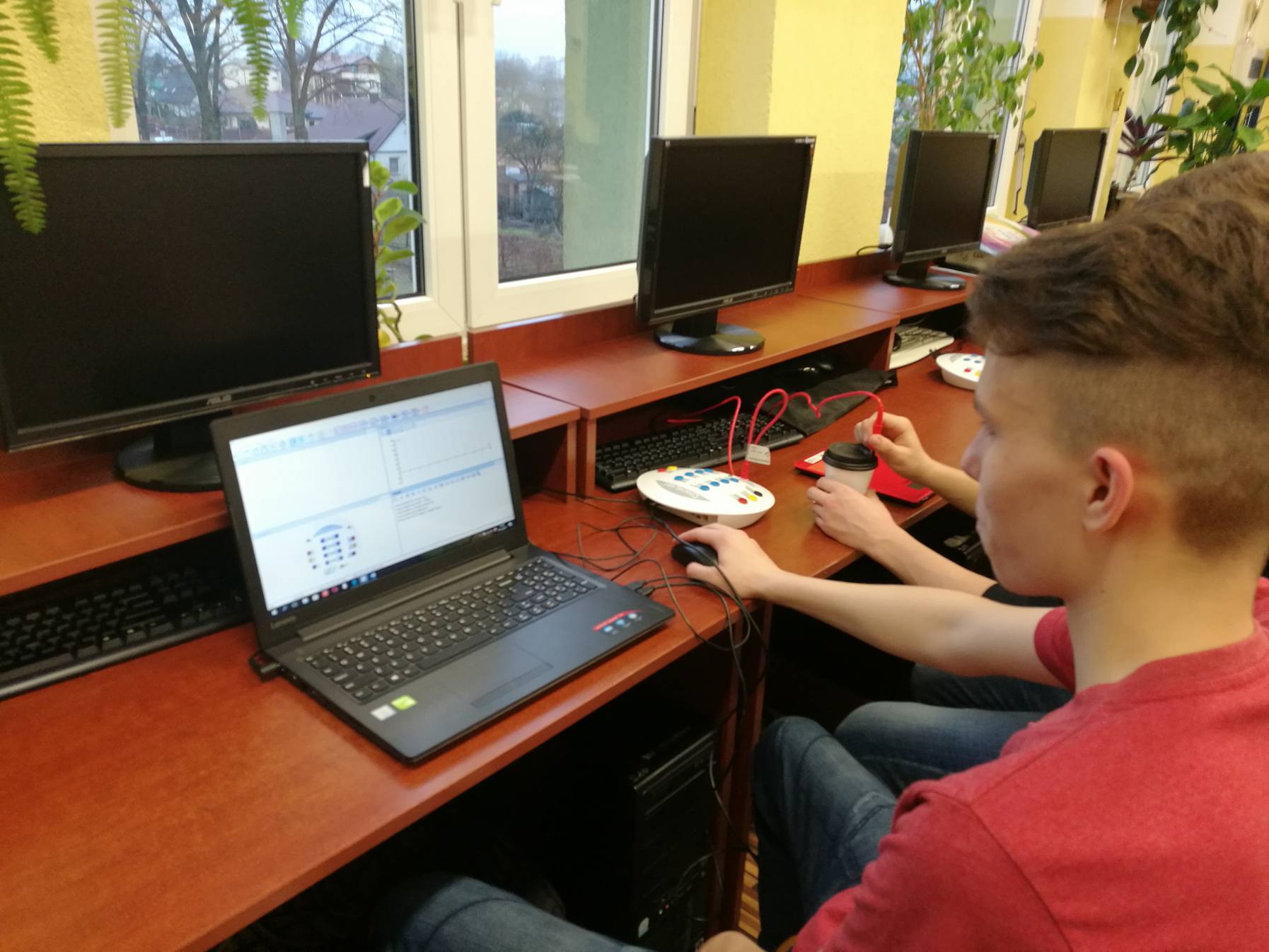 Temat: Energia cieplna
Skład: Piotr Gierez, Jakub Sobczyk, Jakub Bogus.
Teoria                Doświadczenie
Prawo stygnięcia Newtona
Tomasz Augustynowicz
 Karol Ościłowski
kl. IF
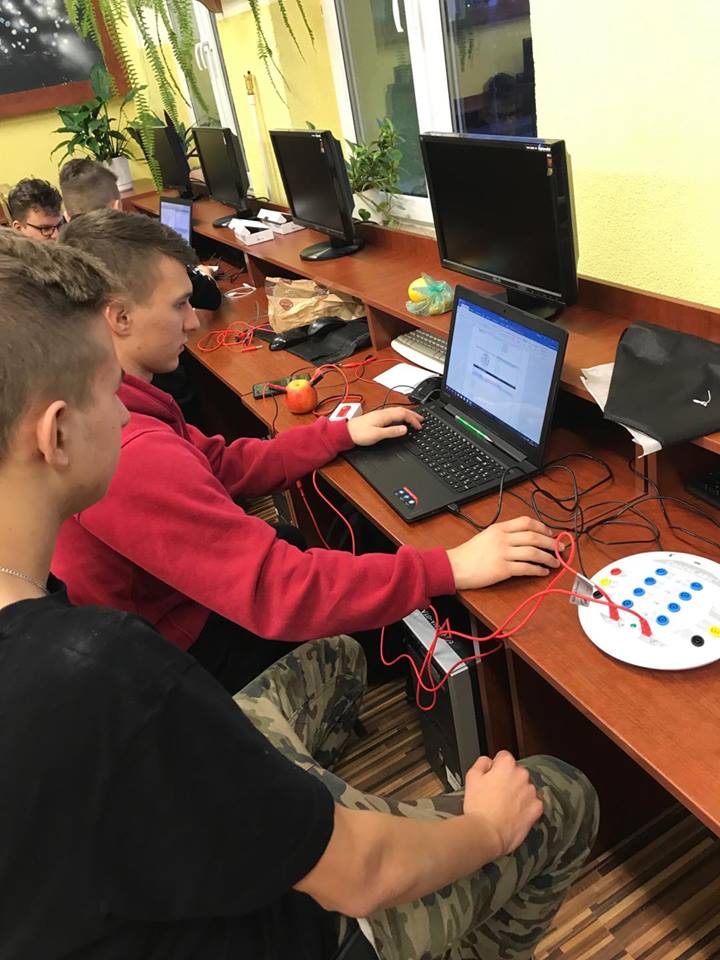 Sprawdzenie przewodności jabłka
Sprawdzenie przewodności jabłka, cytryny i ogórka kiszonego
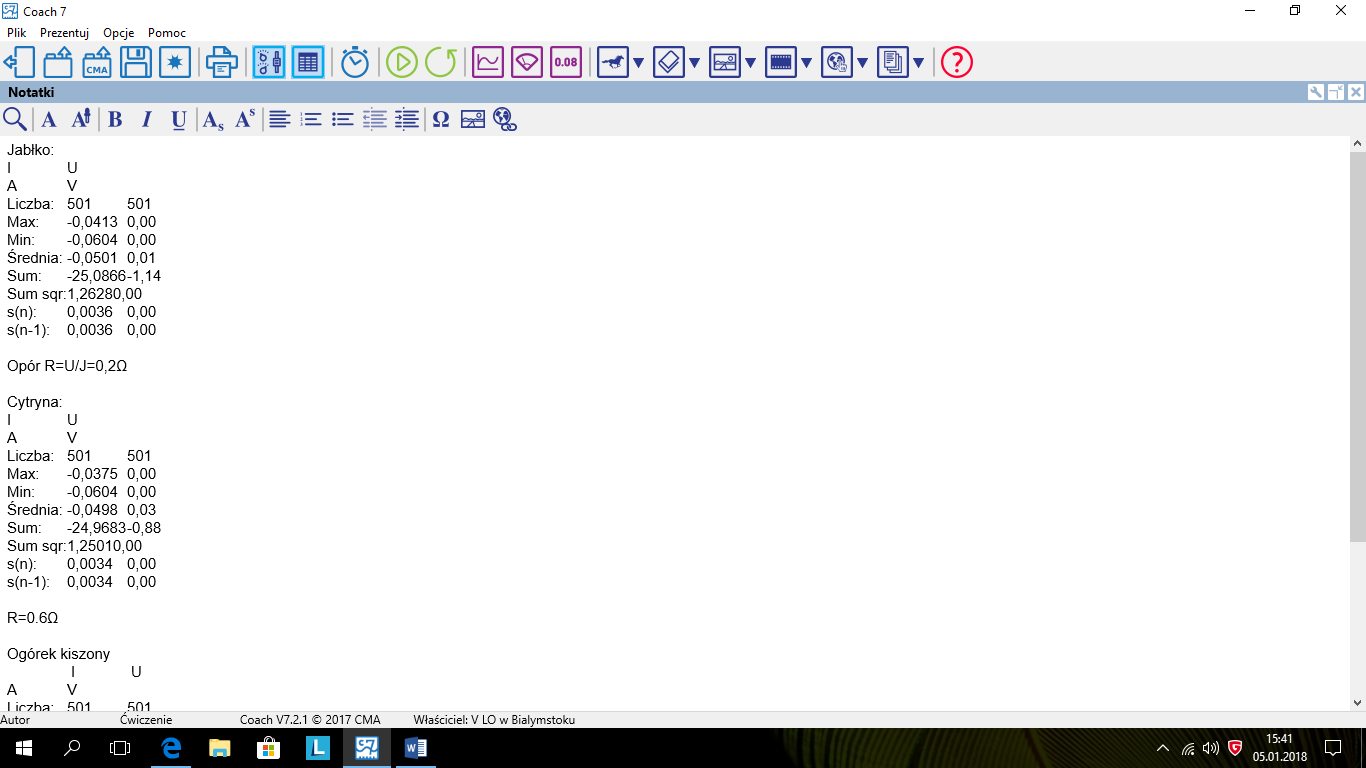 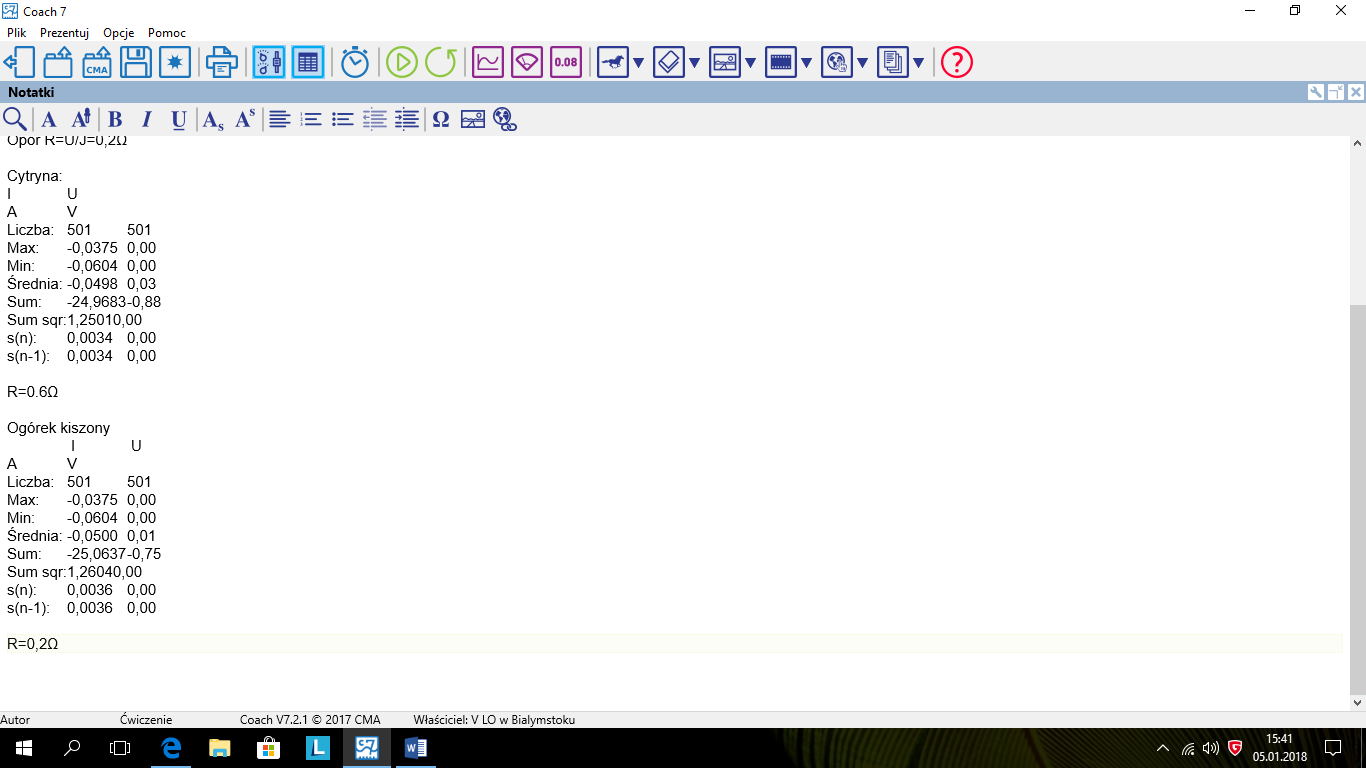 Ołówek
Koło grafiki 3D
Zaprojektowała Kinga Furmanik kl. IF
Kubeczki Urszuli Łukaszuk kl. IF
Projekt wykonany w programie graficznym 3D Max
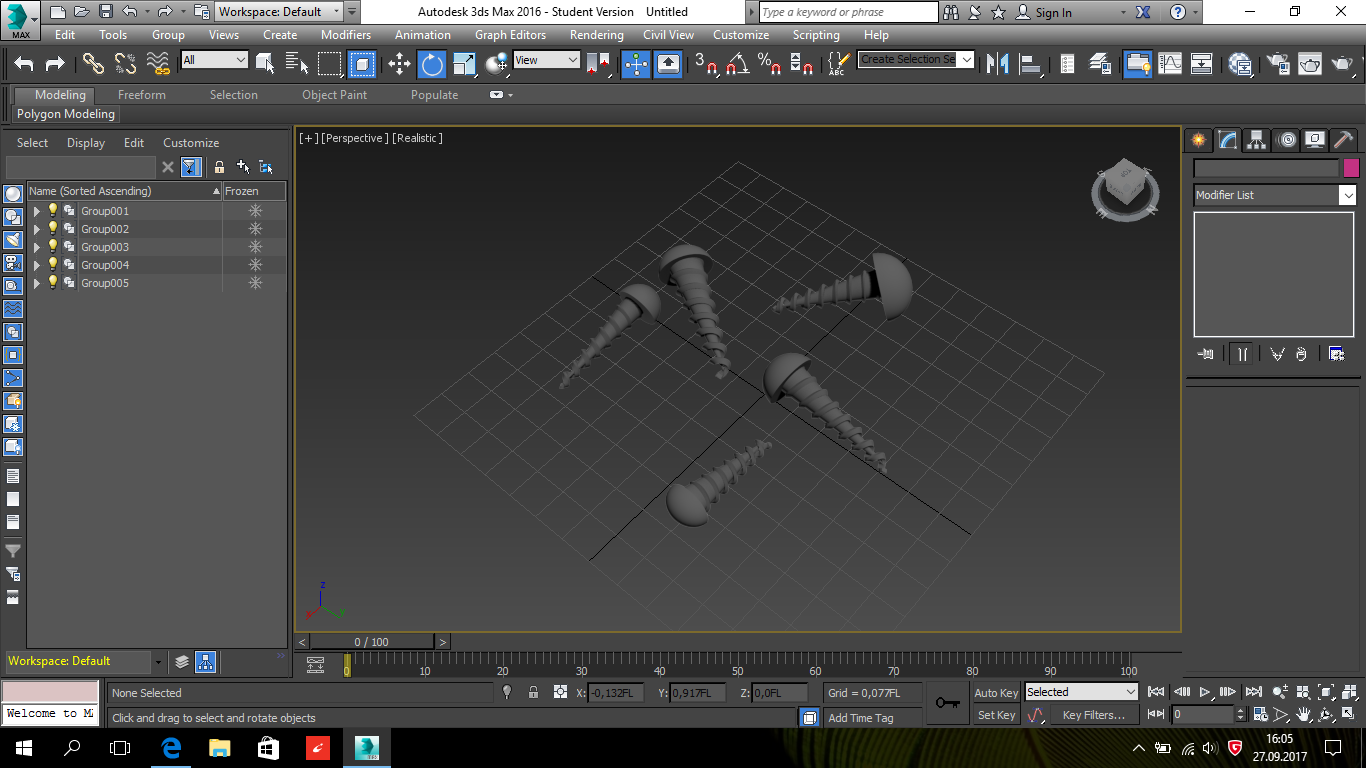 Koło grafiki 3D – uczniowie z kl IF profil architektoniczny
Wkręty zaprojektowała Nikola z kl. IF
Natalia Michałowska z 1f zaprasza na kawę!
Magdalena Czerniewicz kl. IF- projekt lampy
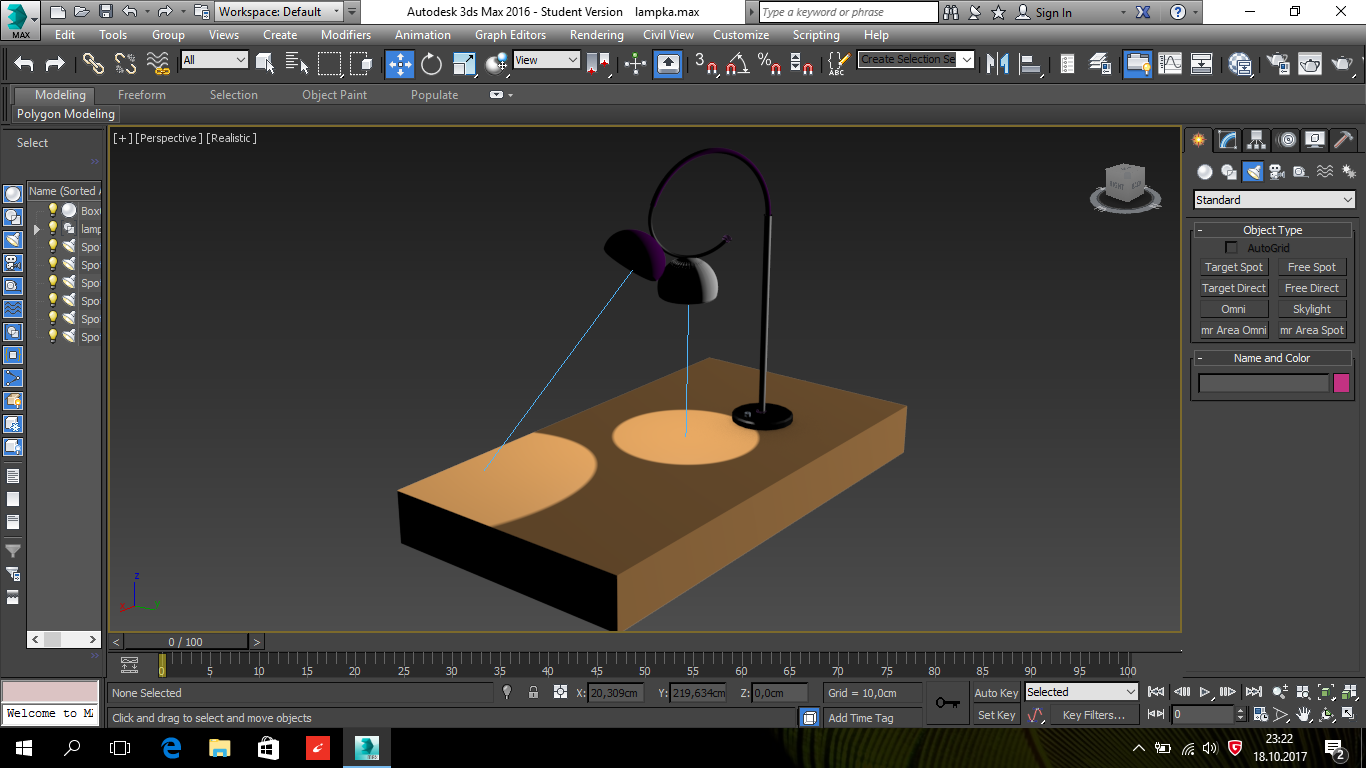 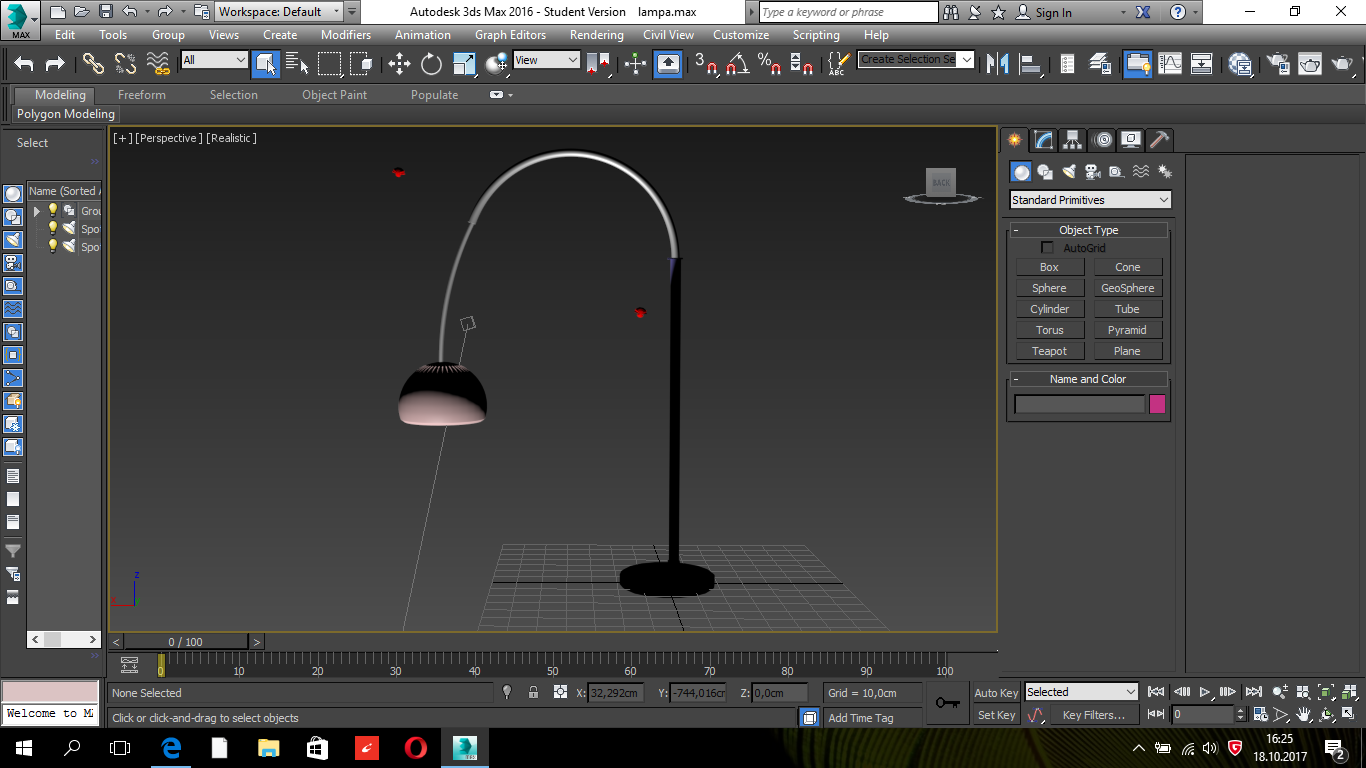 Lampa
Natalia Michałowska IF - Koło grafiki 3D – profil architektoniczny
Projekt:   Adam Obłocki kl. IF profil architektoniczny
Zaprojektowała:
Magdalena Czerniewicz kl. IF  profil architektoniczny
Projekt:  Anna Zdunko
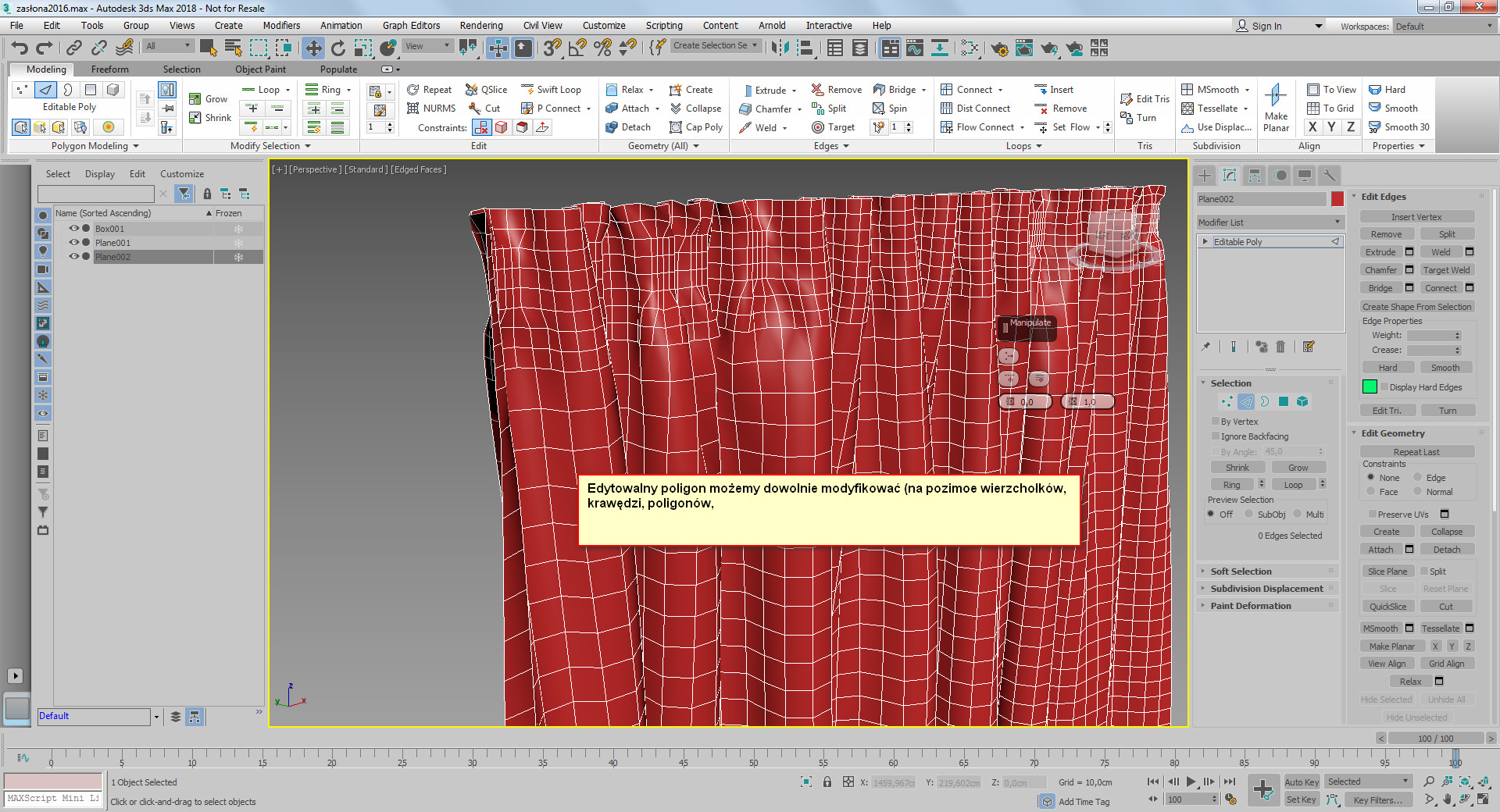 Projekt: Anna 
Zdunko
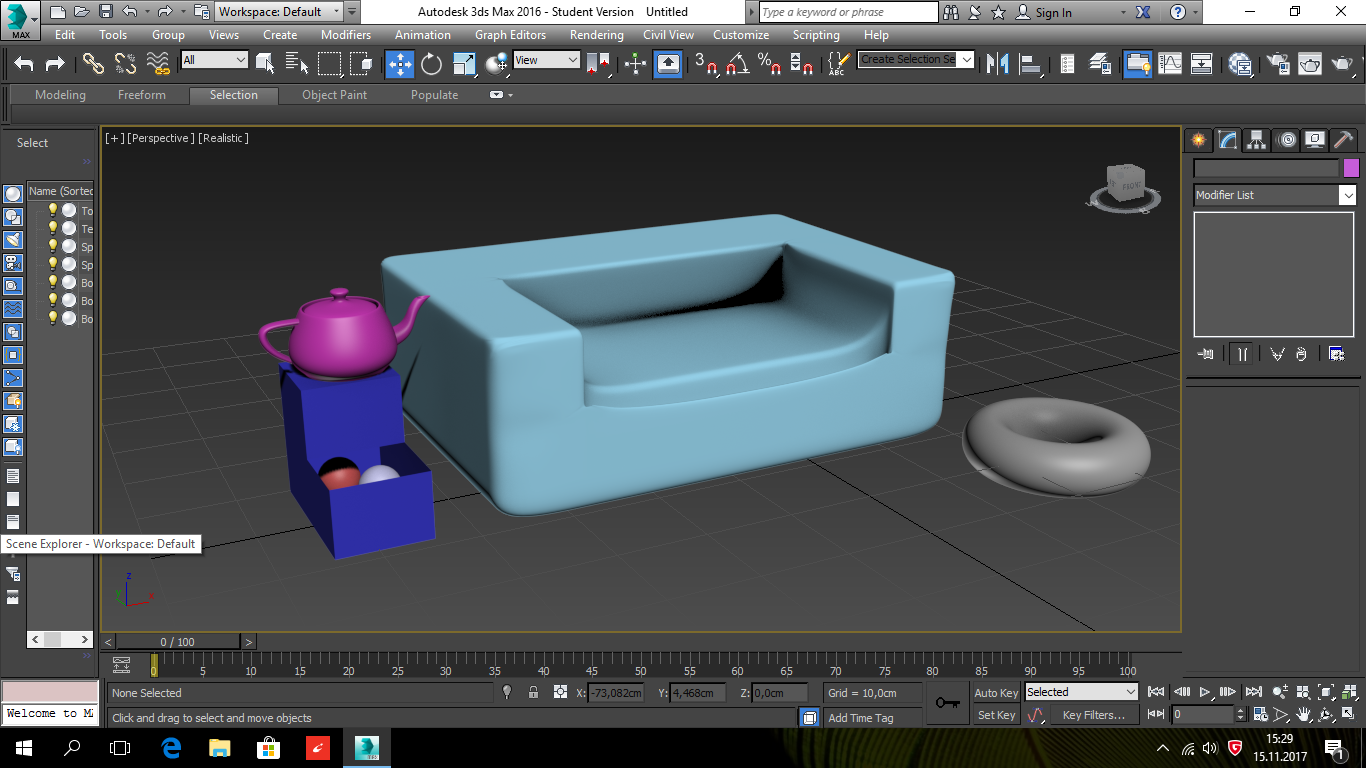 Kinga Furmanik kl. IF
Adam Obłocki If
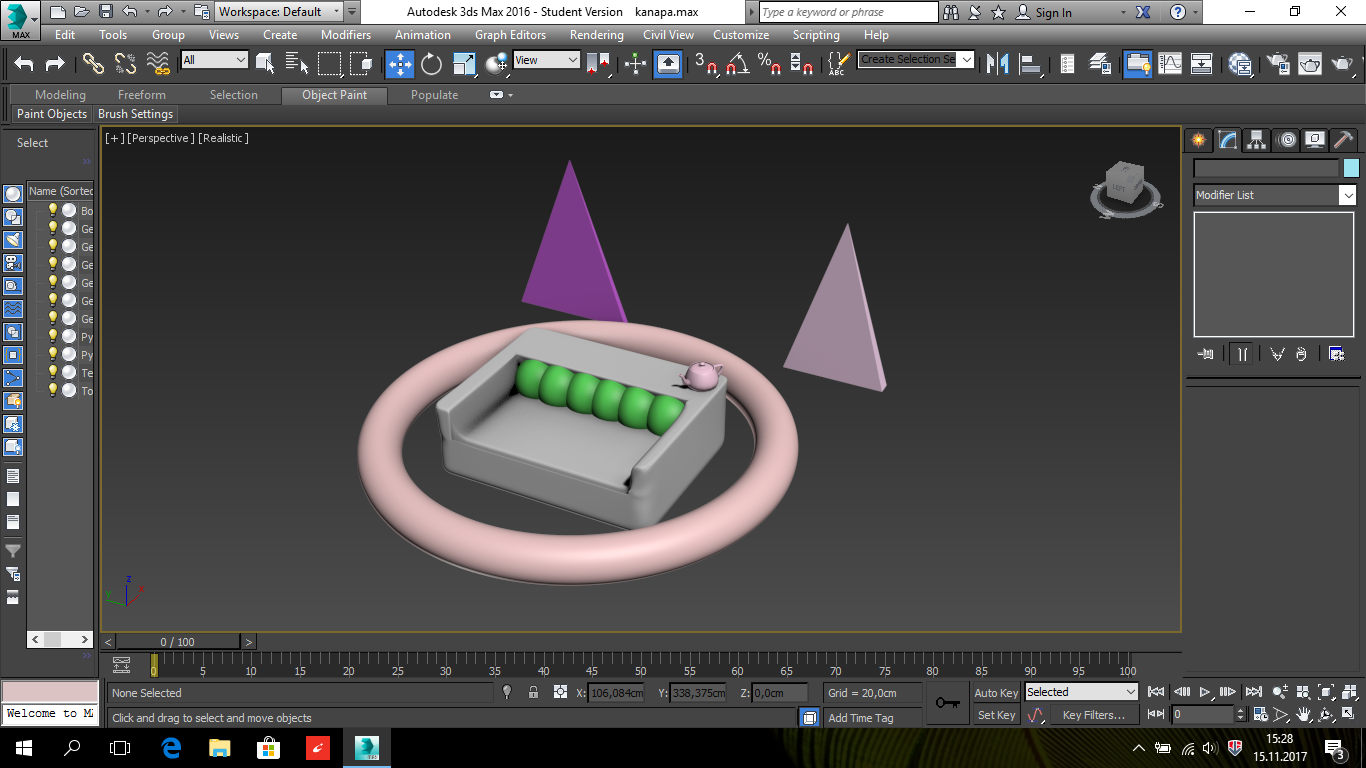 Beata Kamińska kl. IF
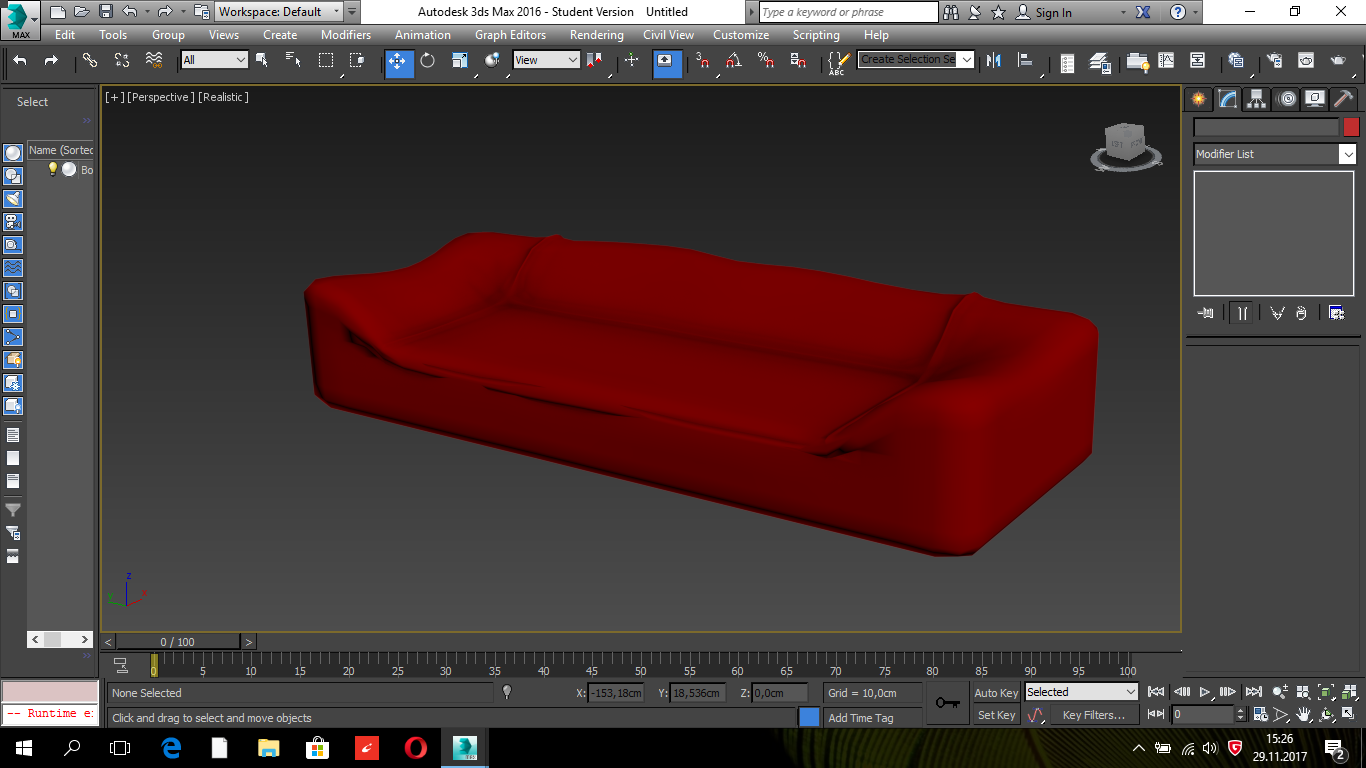 Weronika Miłkowska I F
Weronika Miłkowska kl. IF
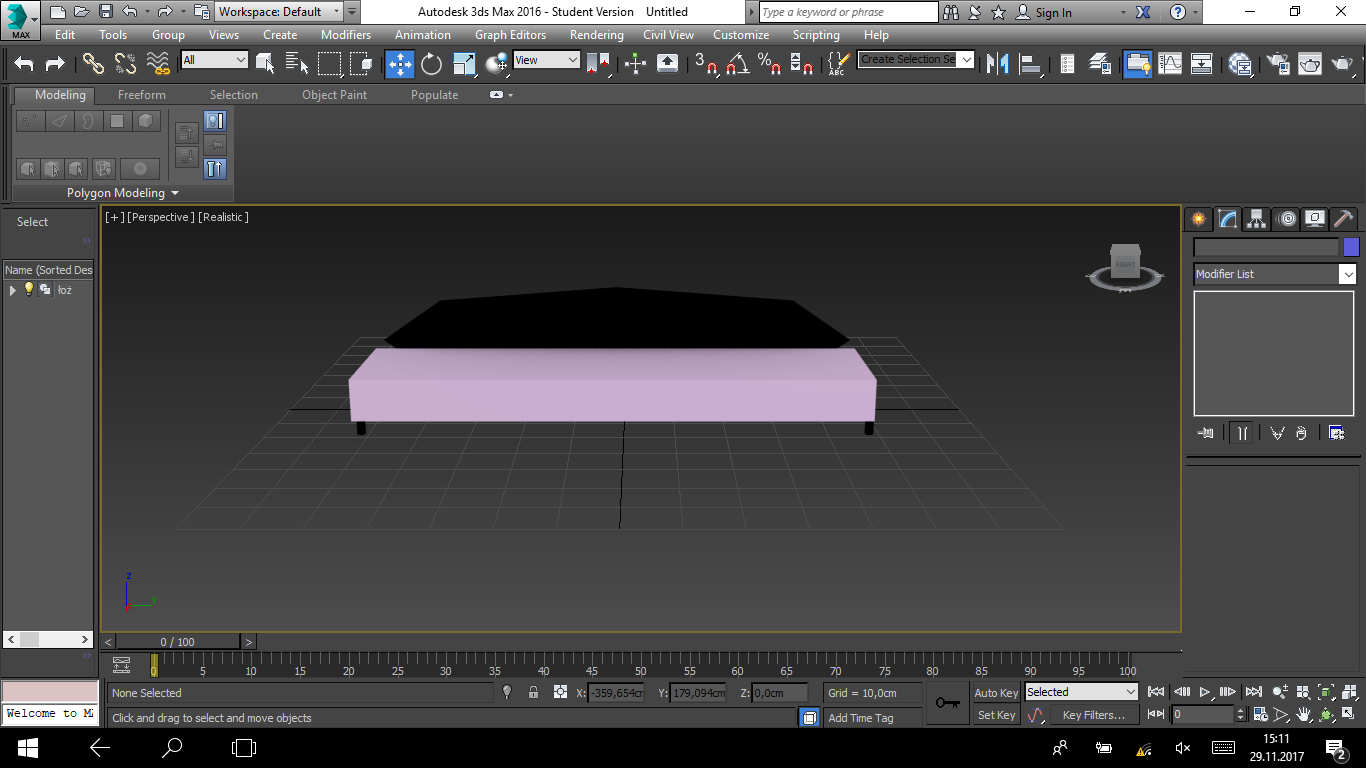 Adam Obłocki kl. IF
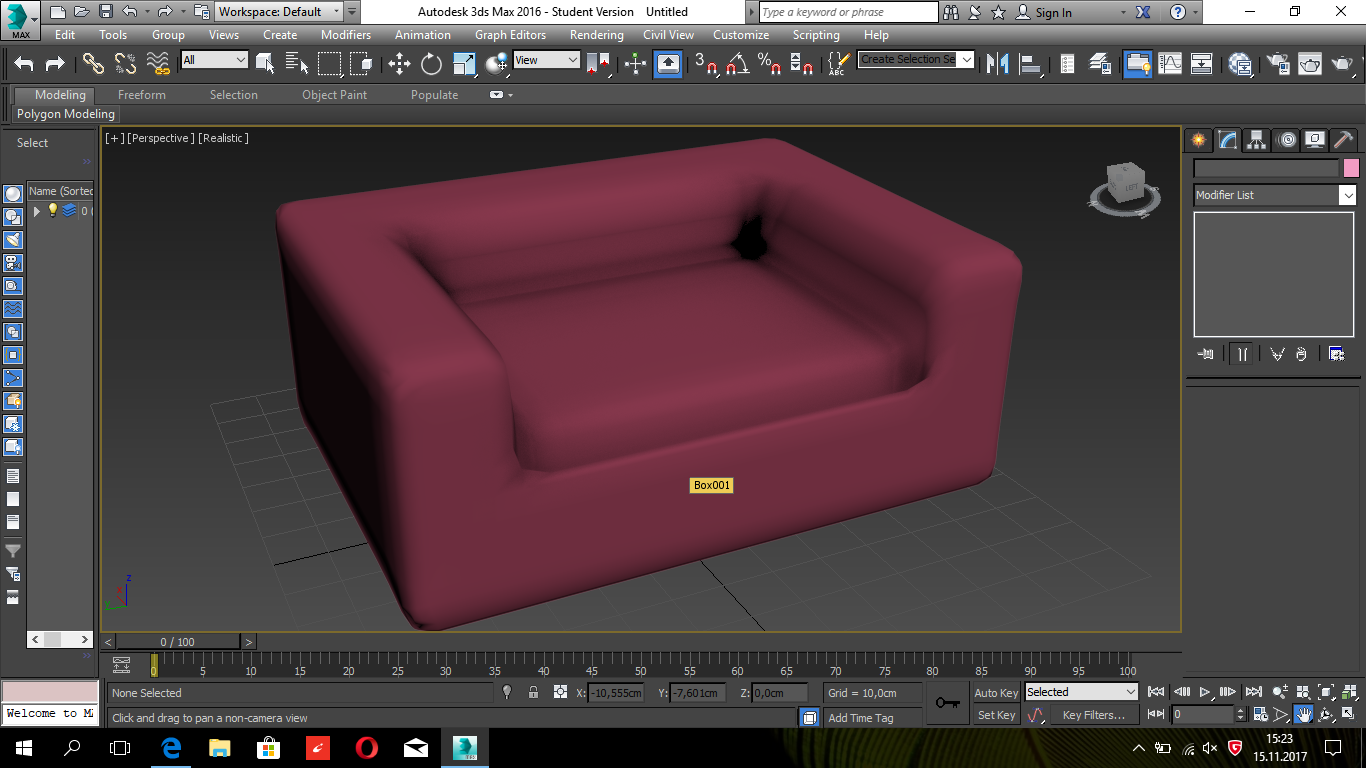 Nikola Miezio kl. IF
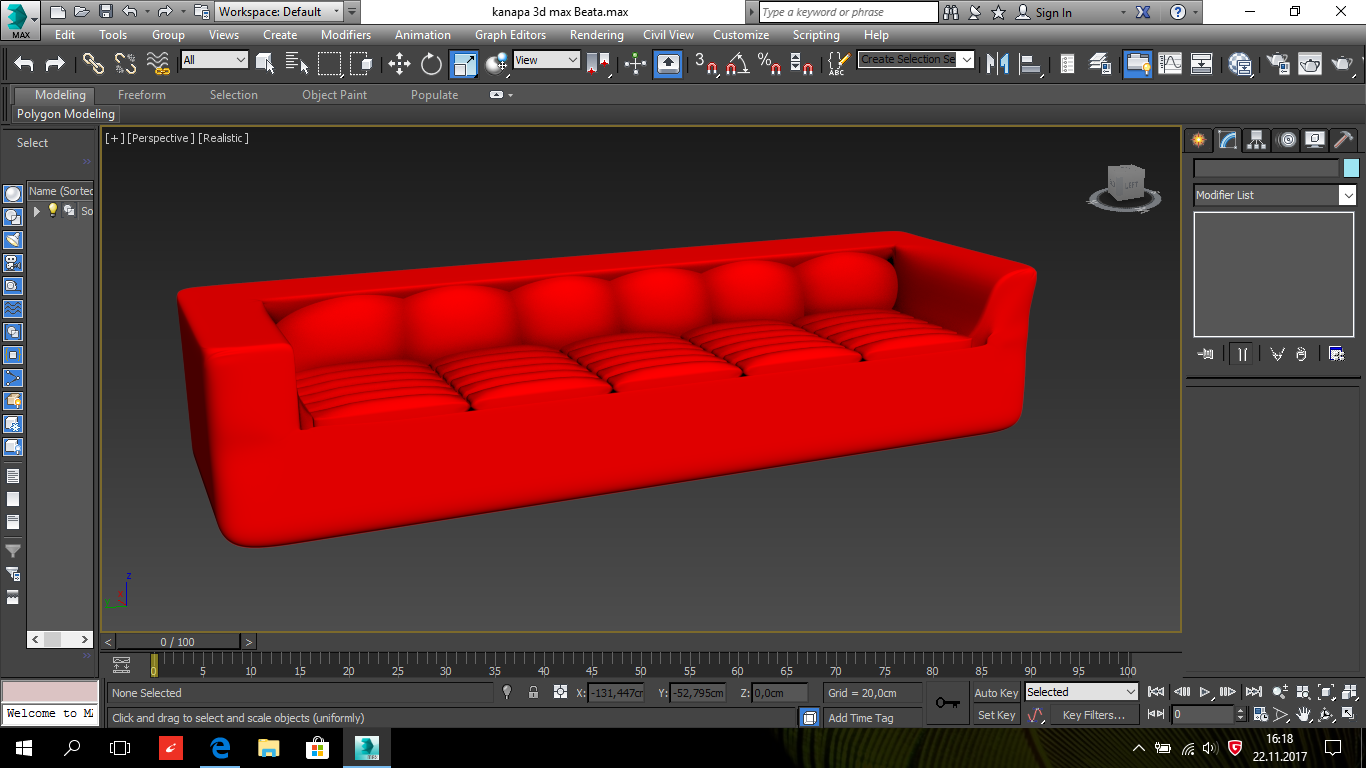 Beata Kamińska kl. IF
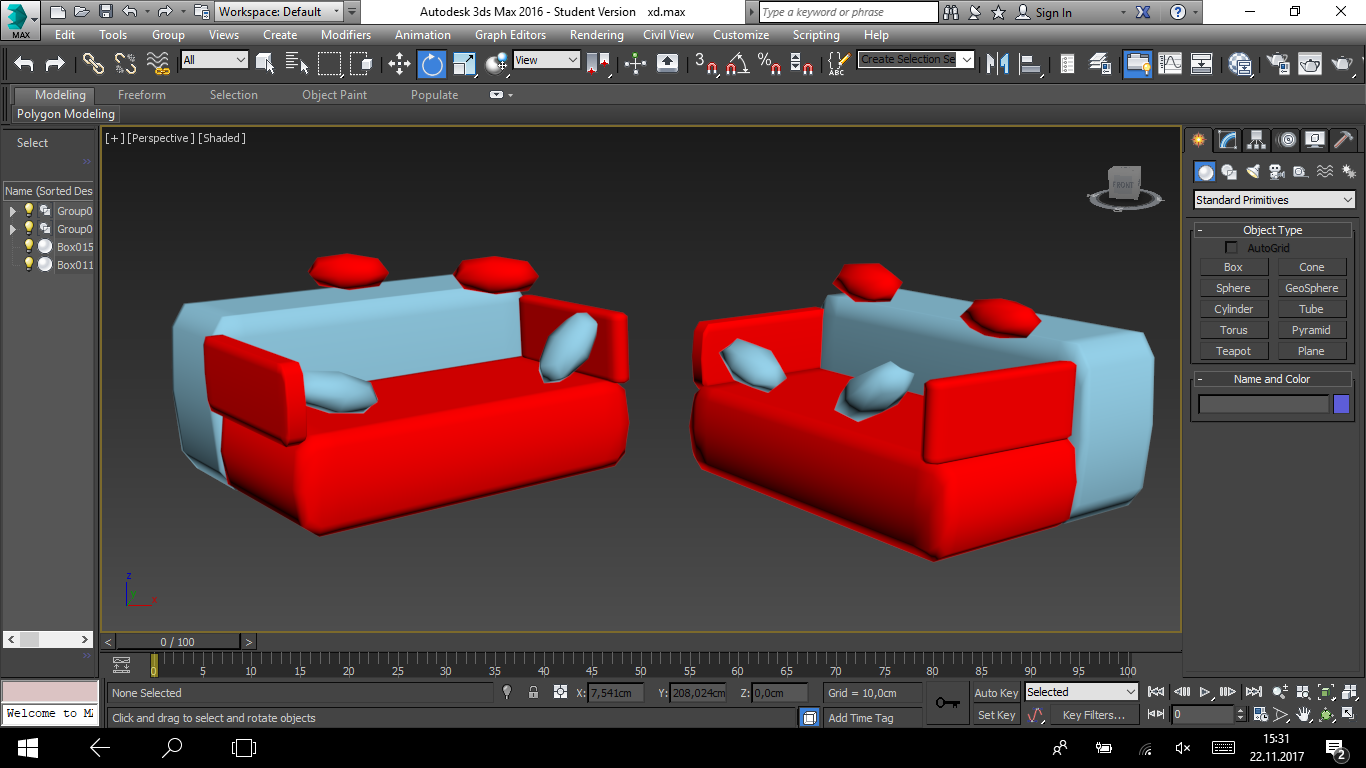 Adam Obłocki kl. IF
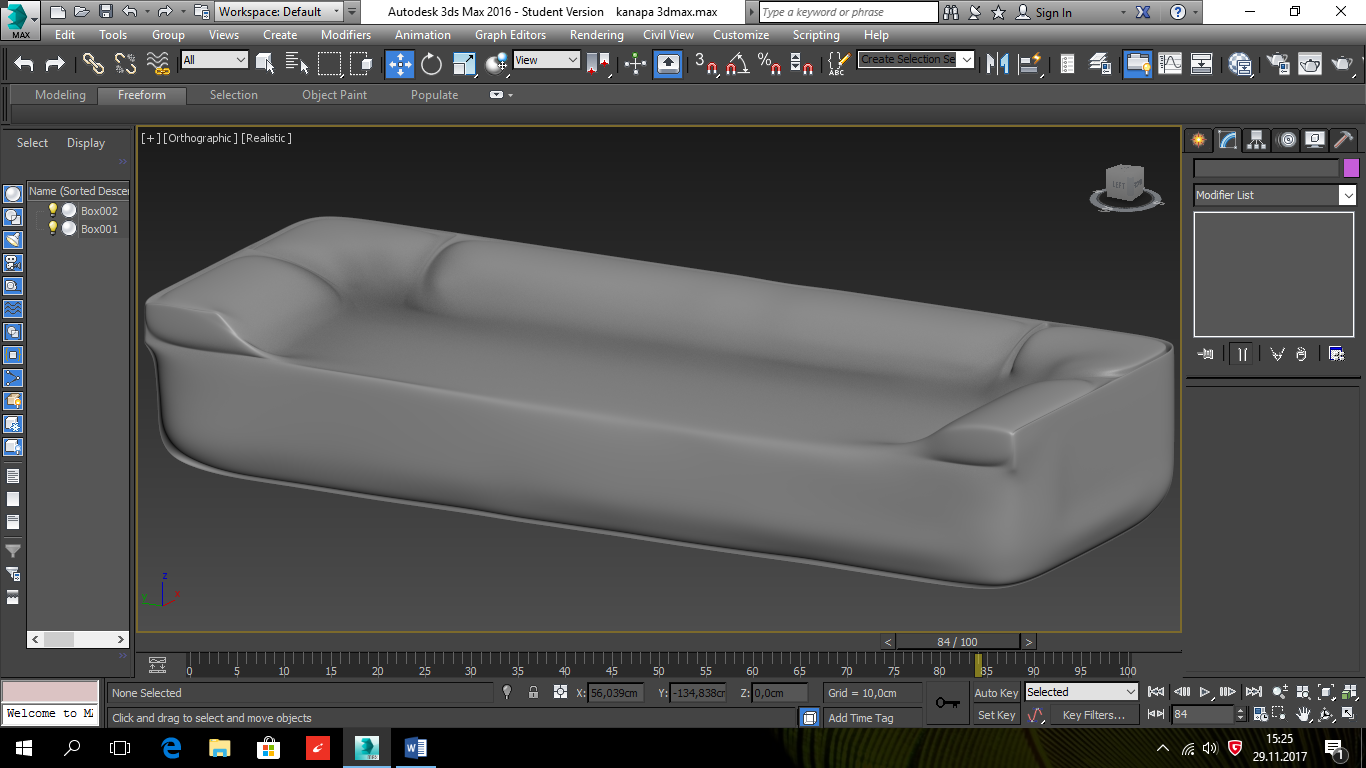 Dziękuję za uwagę!
Anna Zdunko